OFICINA Gestão de Resíduos Sólidoscomo Vantagem Competitiva
S1E1
Atividade de Abertura
S0E1
Competências da Oficina
Conhecer o que são resíduos sólidos e a PNRS para identificar perdas e reduzir custos na produção do seu negócio. 

Refletir sobre a importância da adoção de práticas voltadas ao gerenciamento de resíduos sólidos.

Propor e selecionar estratégias para ações de gerenciamento de resíduos sólidos na sua empresa.
S2E1
Atividade 1
Compreendendo a avaliação do ciclo de vida de uma embalagem
S3E1
Como é a cadeia produtiva hoje?Um circuito linear?
http://www.youtube.com/watch?v=zhFhgXb4h04
S4E1
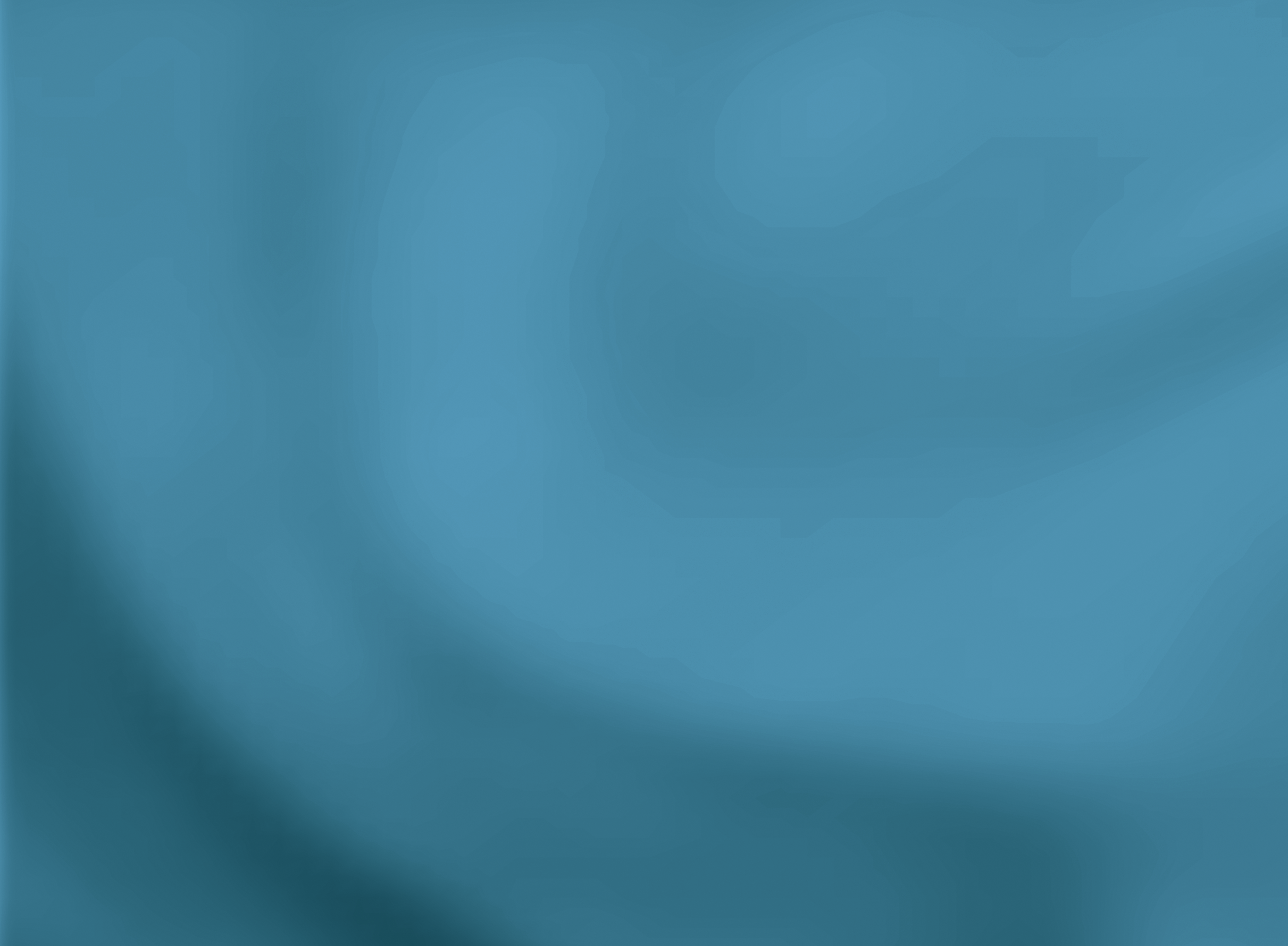 A cadeia de suprimentos a partir dos anos 2000
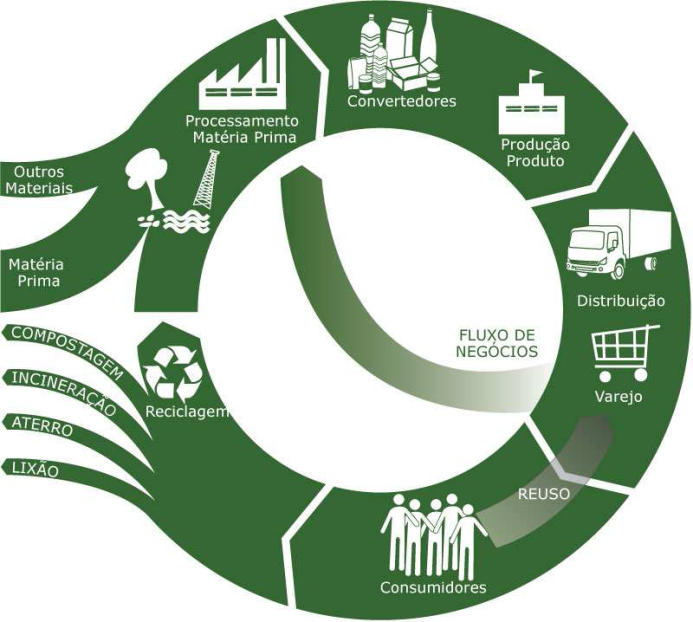 Nossos  produtos têm um ciclo de vida que interliga a todos ...
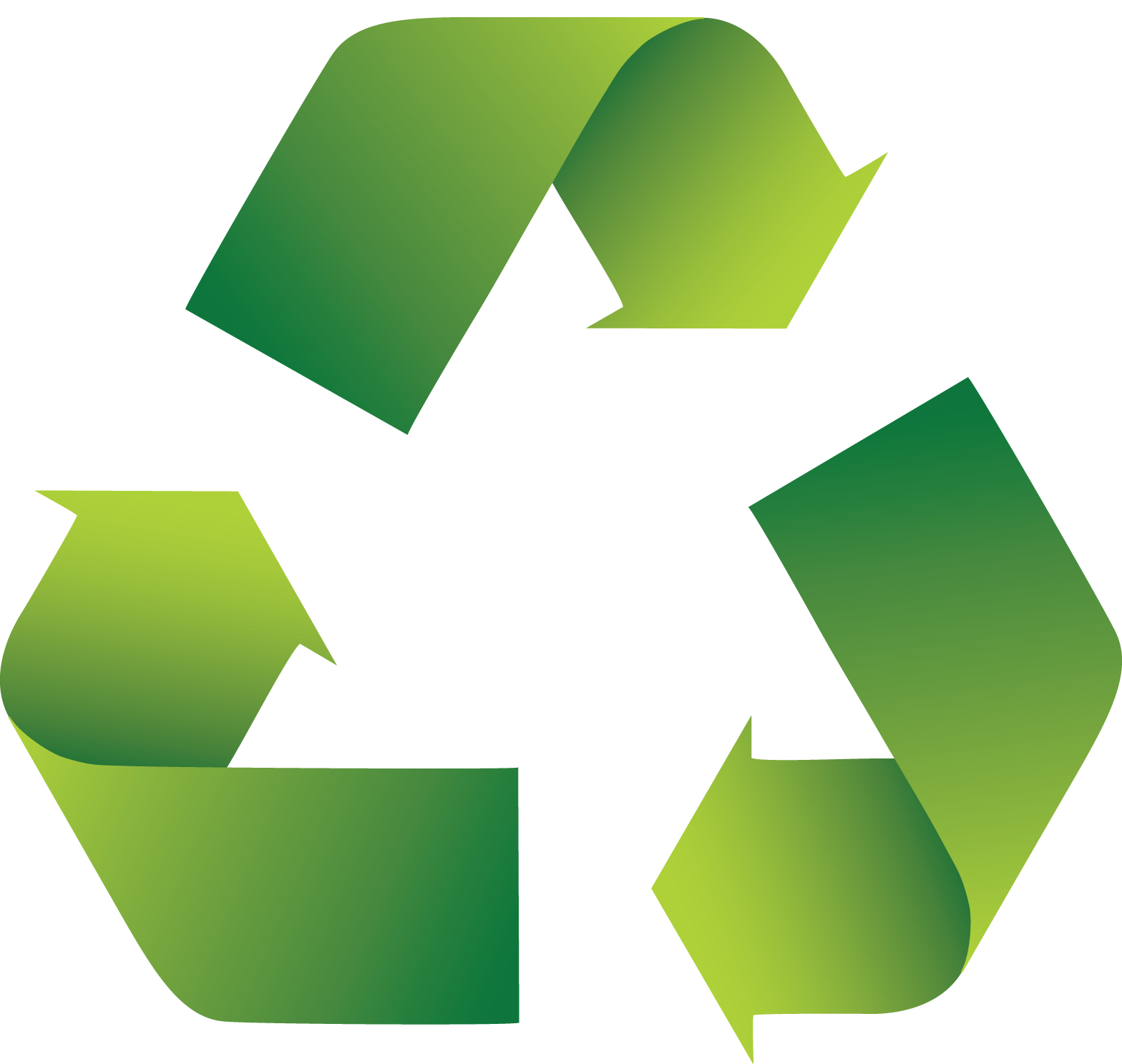 S5E1
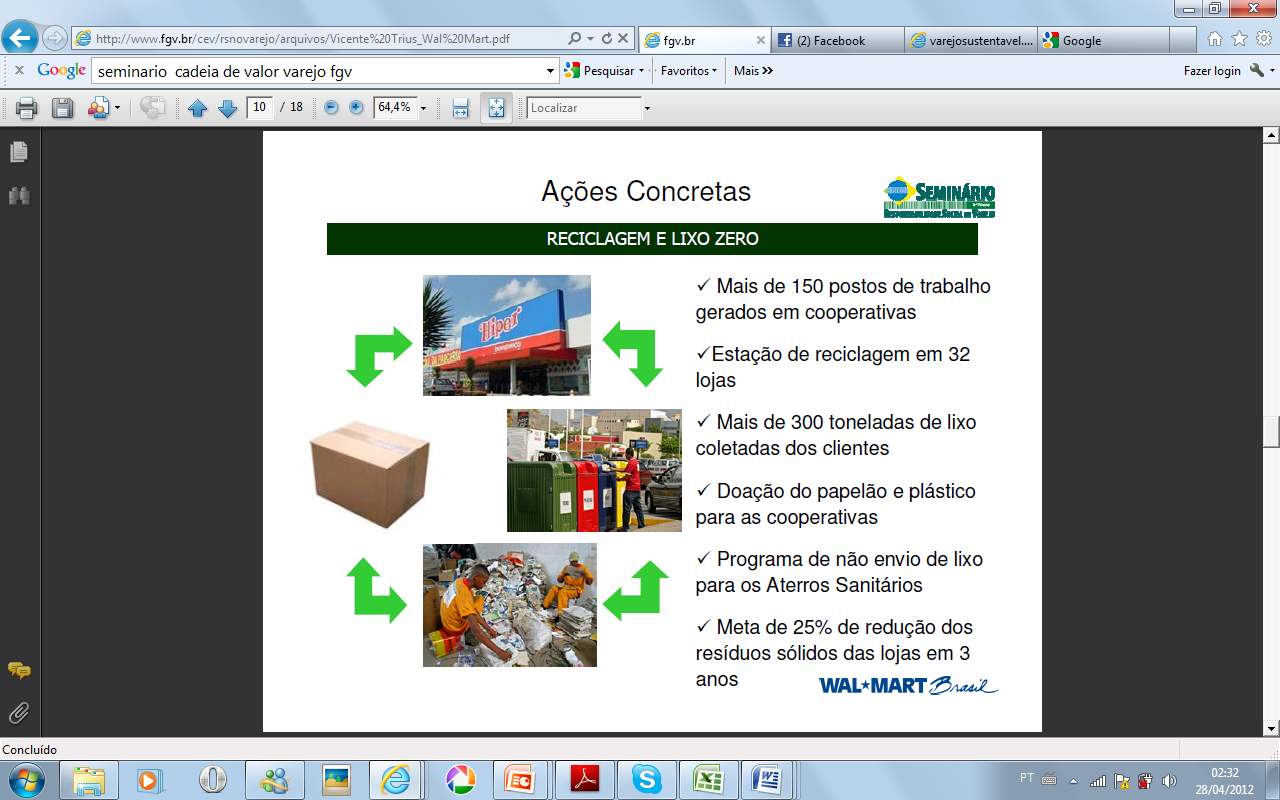 A busca por soluções conjuntas e sustentáveis
S6E1
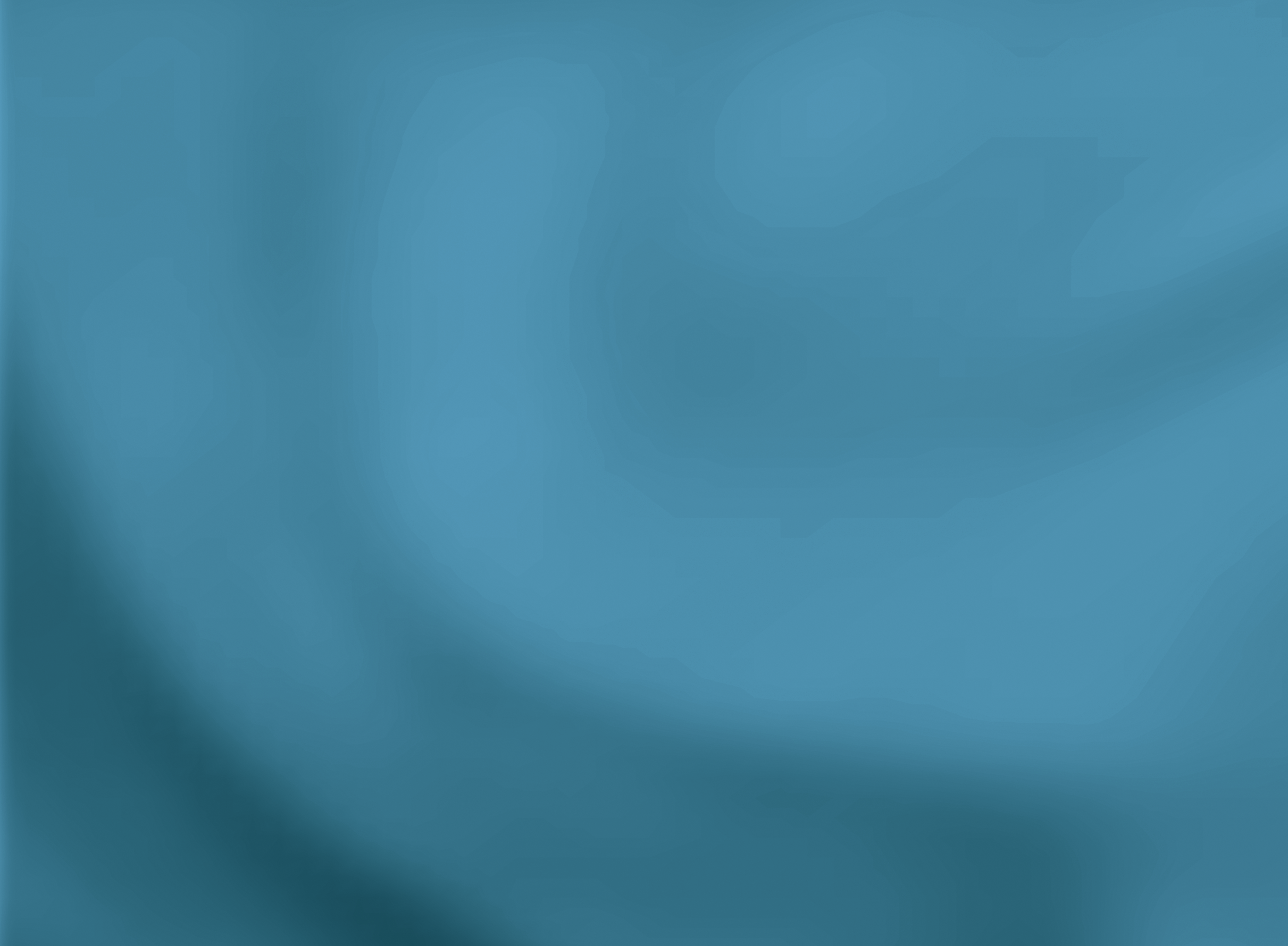 Qual o ciclo de vida de uma embalagem Longa Vida?
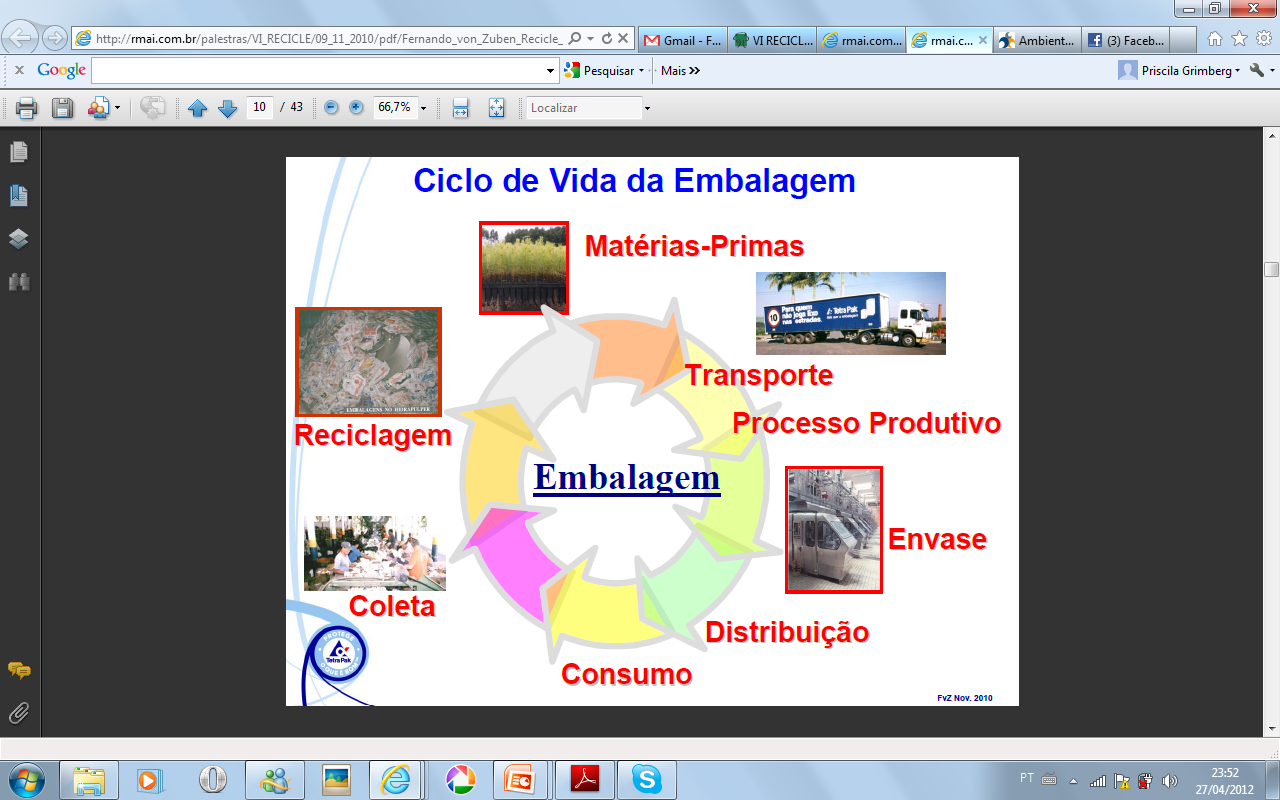 http://www.“Longa Vida”.com.br/tetravc/meio/ciclo/index_ciclo.asp
http://cempre.org.br/videos.php
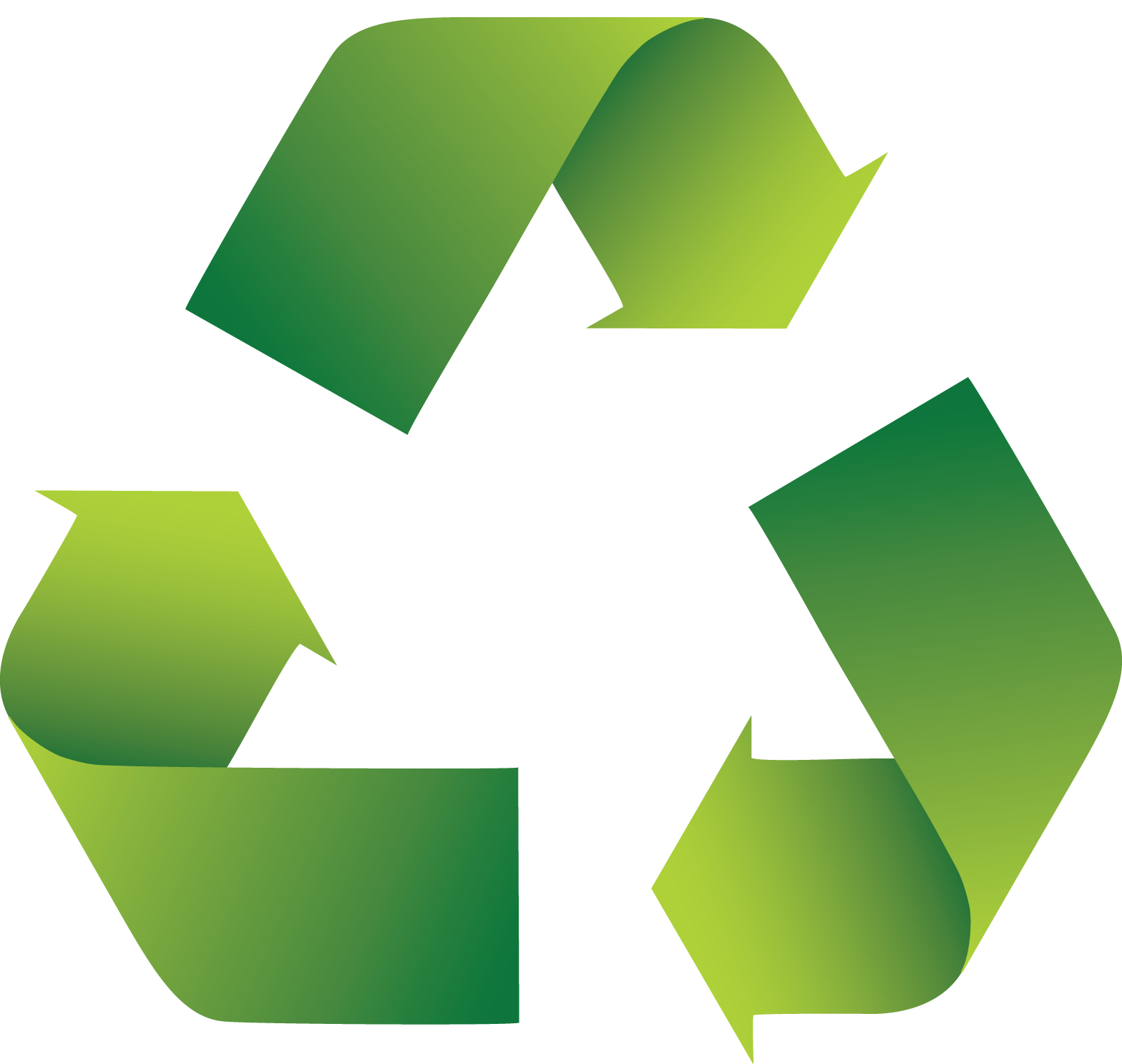 S7E1
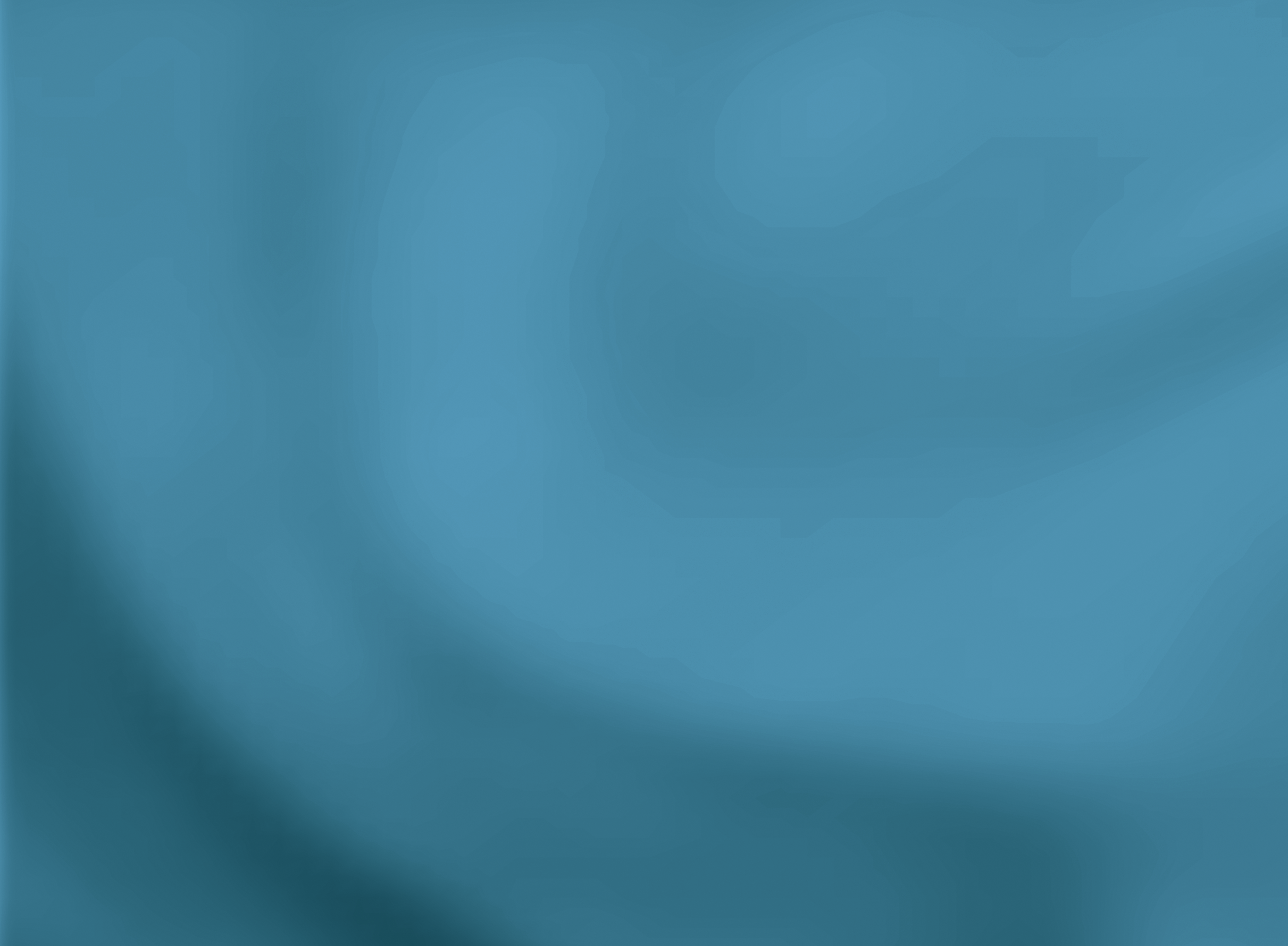 Qual o ciclo de vida da embalagem PET?
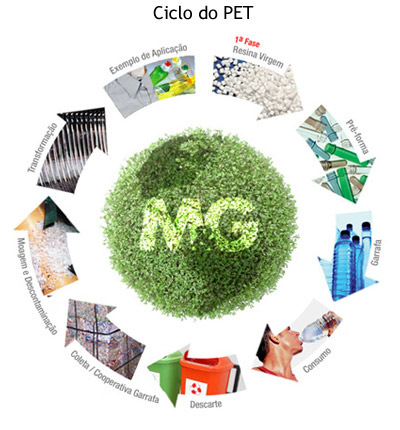 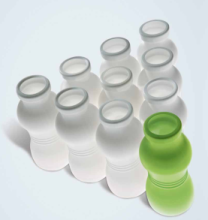 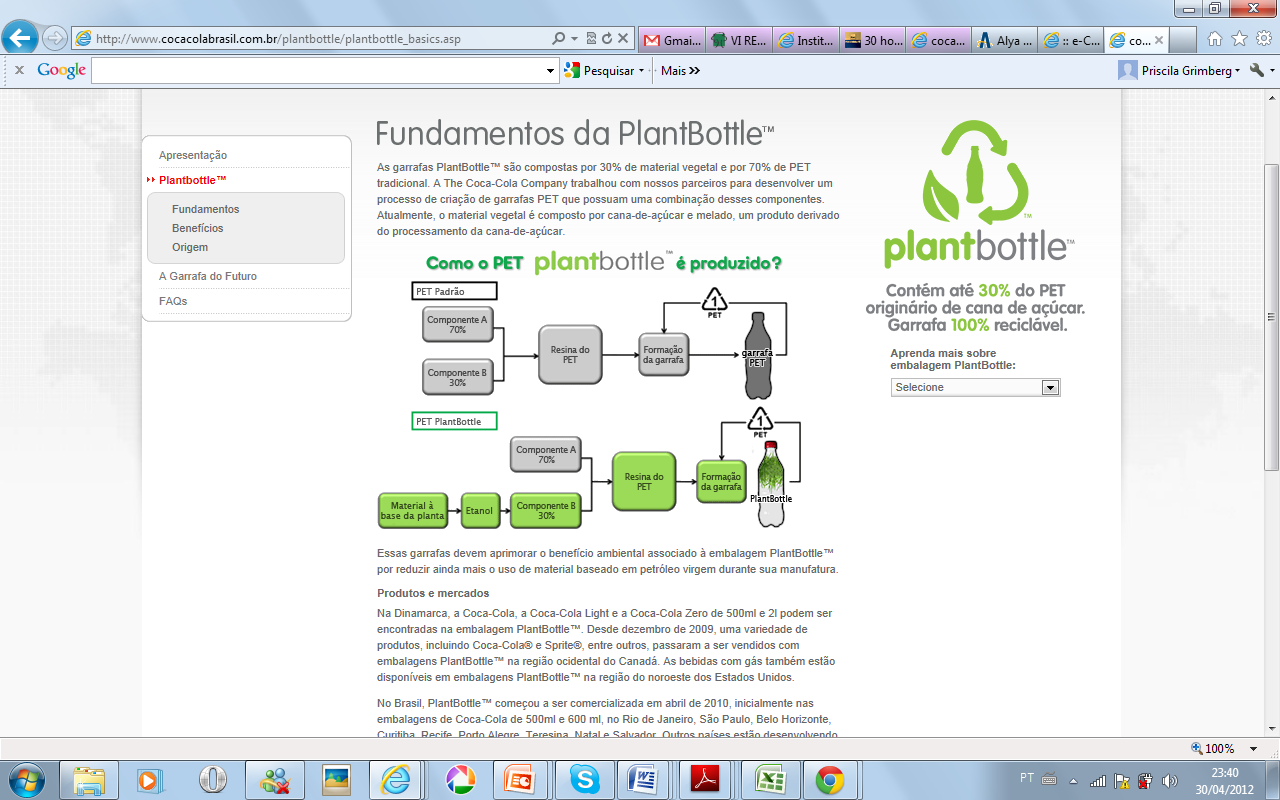 http://cempre.org.br/videos.php
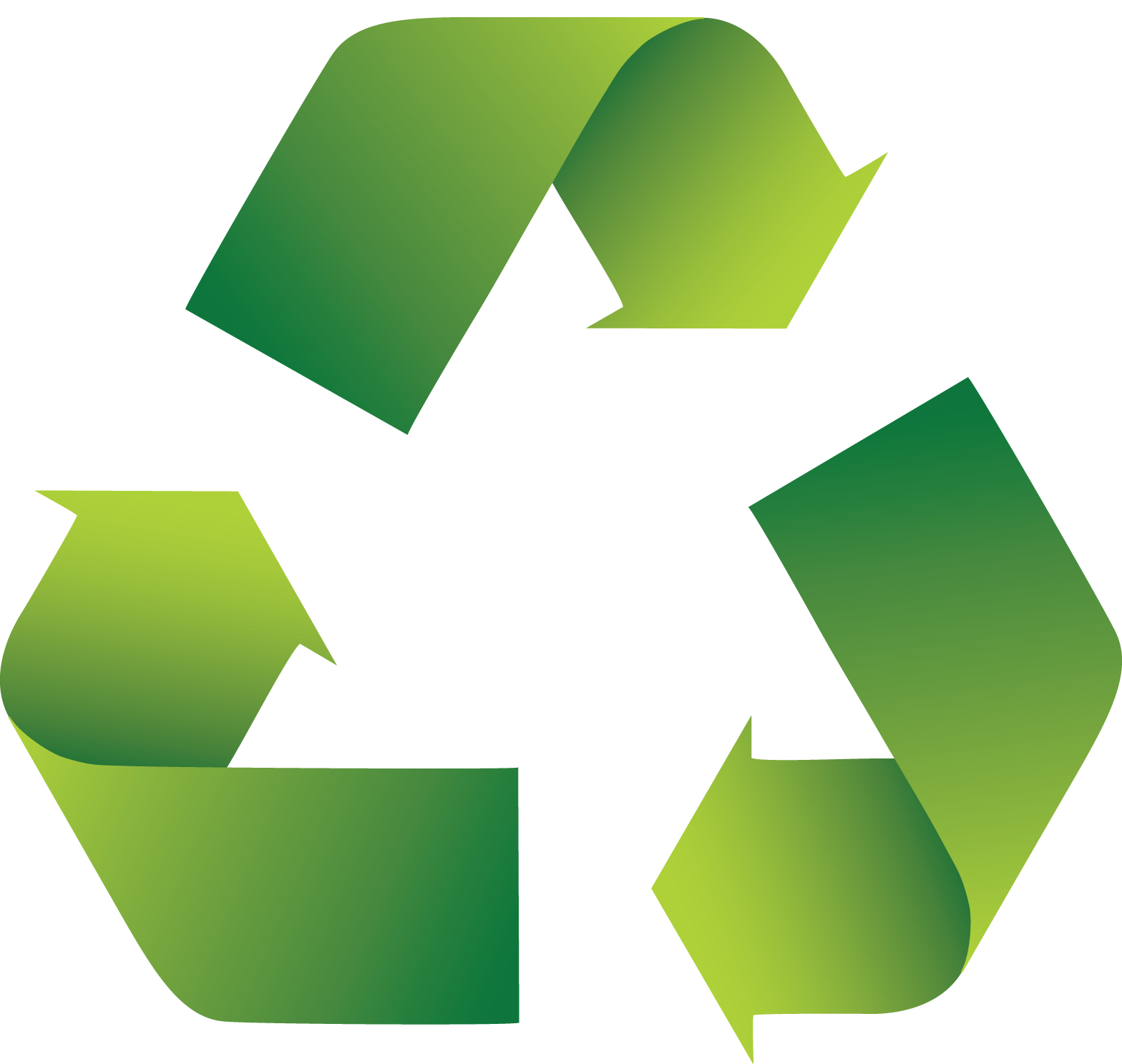 S8E1
[Speaker Notes: 26121235]
Atividade 2
Compreendendo a cadeia 
de valor do negócio
S9E1
Como agregar valor às atividades da sua empresa?
S10E1
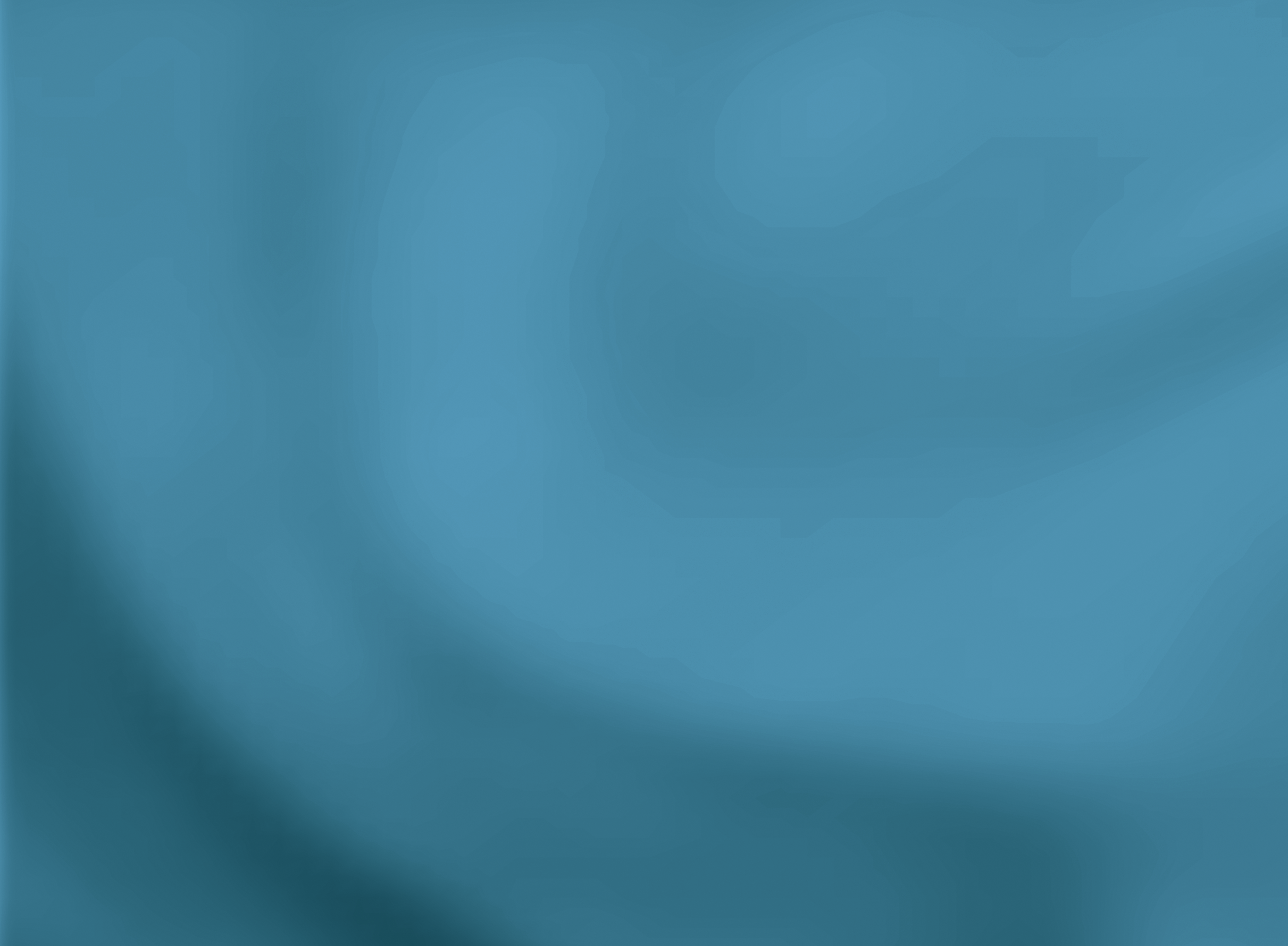 Cadeia de Valor de um Negócio – Conceito Porter
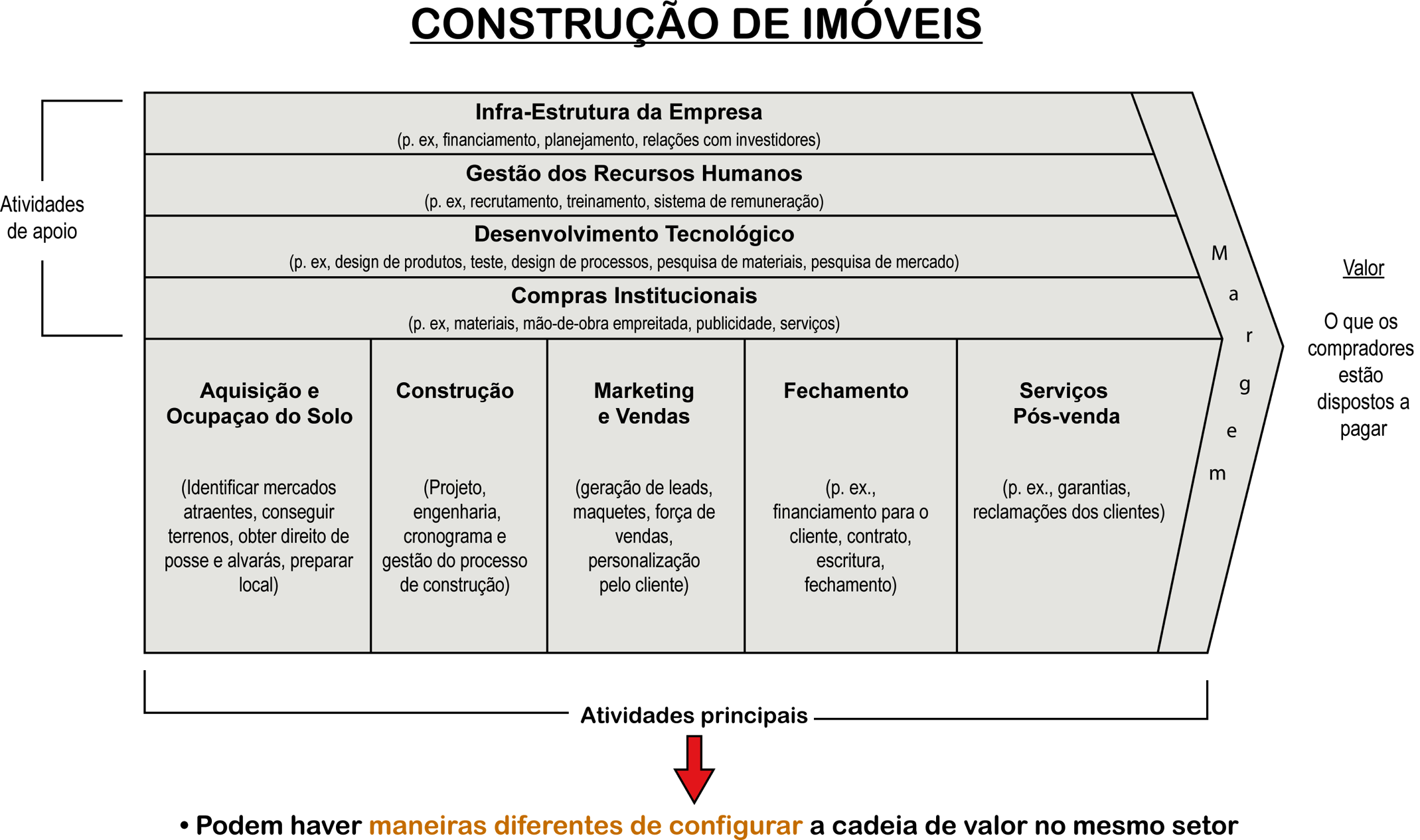 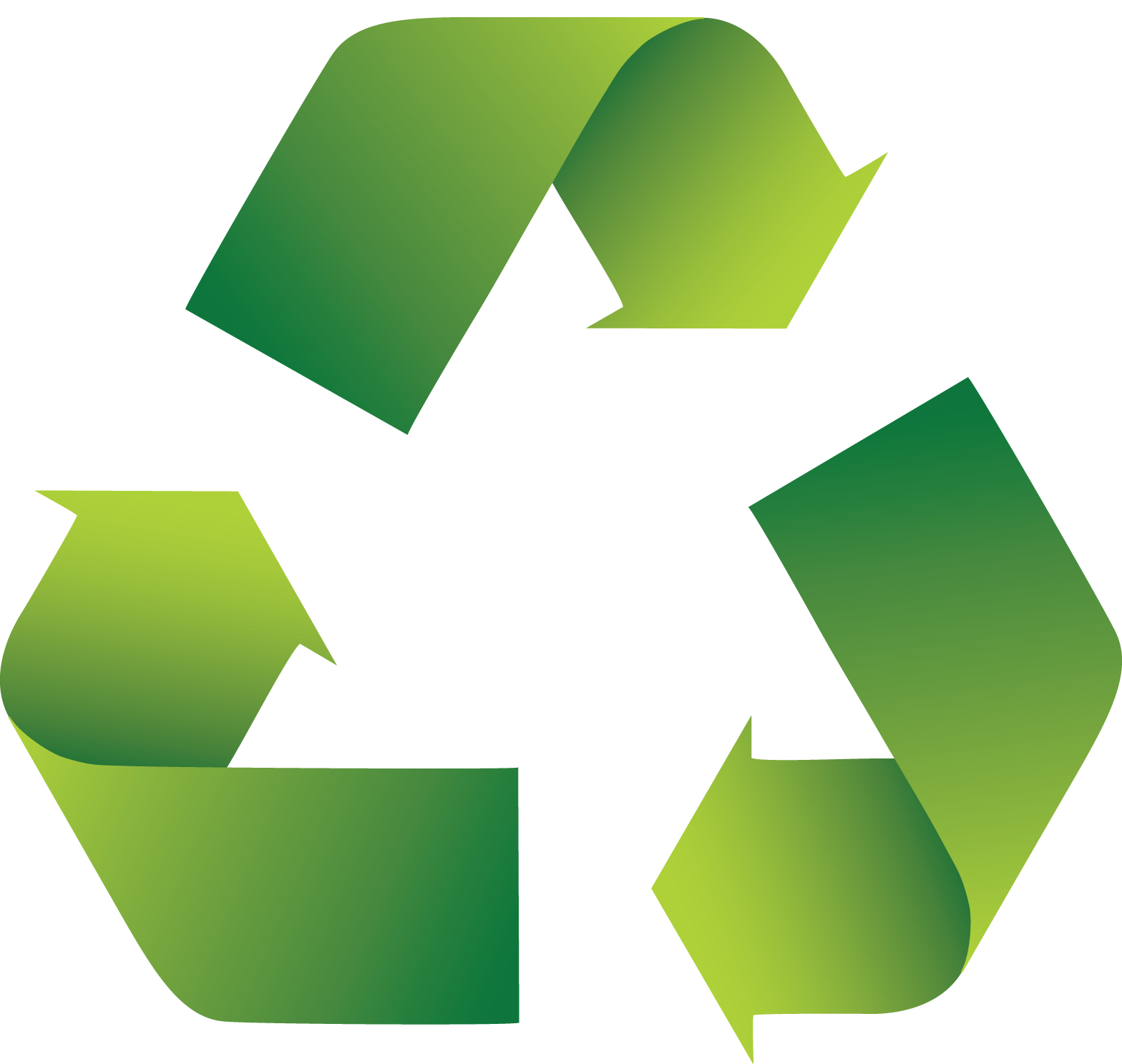 S11E1
Cadeia de Valor do Minimercado
Quais são as atividades primárias da cadeia de valor de um varejo minimercado?
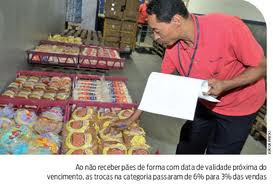 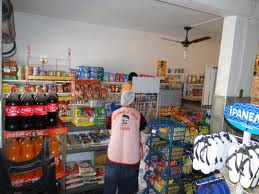 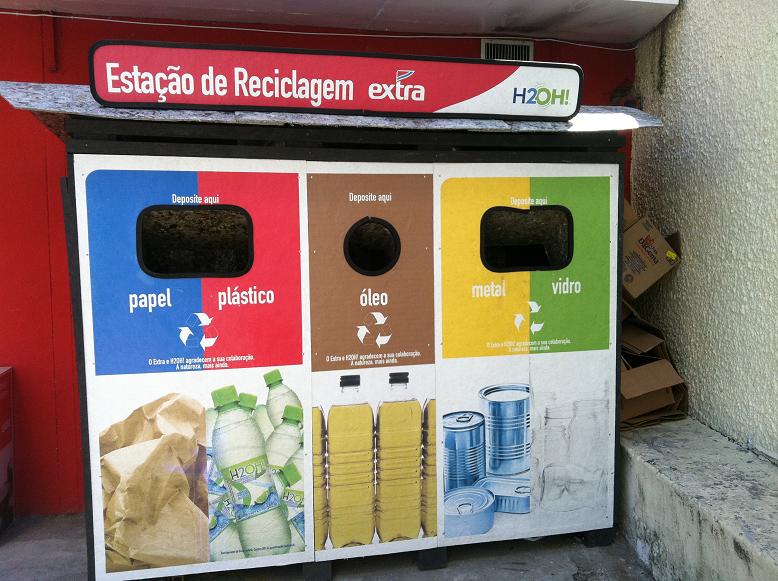 Empresa de pequeno porte  que oferece produtos variados com atendimento exclusivo a consumidores que têm residência próxima.
Possui 2 checkouts e 3 funcionários : atendimento ao público, repositor/limpeza e entregador
Faturamento de  R$40.000,00 por mês
S12E1
Atividade 3
Quais são as oportunidades para as empresas no tema resíduos sólidos?
S13E1
Oportunidades para as MPE no tema resíduos sólidos
Vantagem Competitiva & Acesso a Novos Mercados
Estar apto a participar da cadeia de valor sustentável das grandes empresas – competência sustentável
Inserção na Economia Verde

Redução de Custos
Cumprimento da Lei  - adequação à Política Nacional de Resíduos Sólidos – PNRS 
Ecoeficiência – redução na fonte
http://www.youtube.com/watch?v=SXgGd71Nw6w
S14E1
Como gerar receita com resíduos sólidos?
S15E1
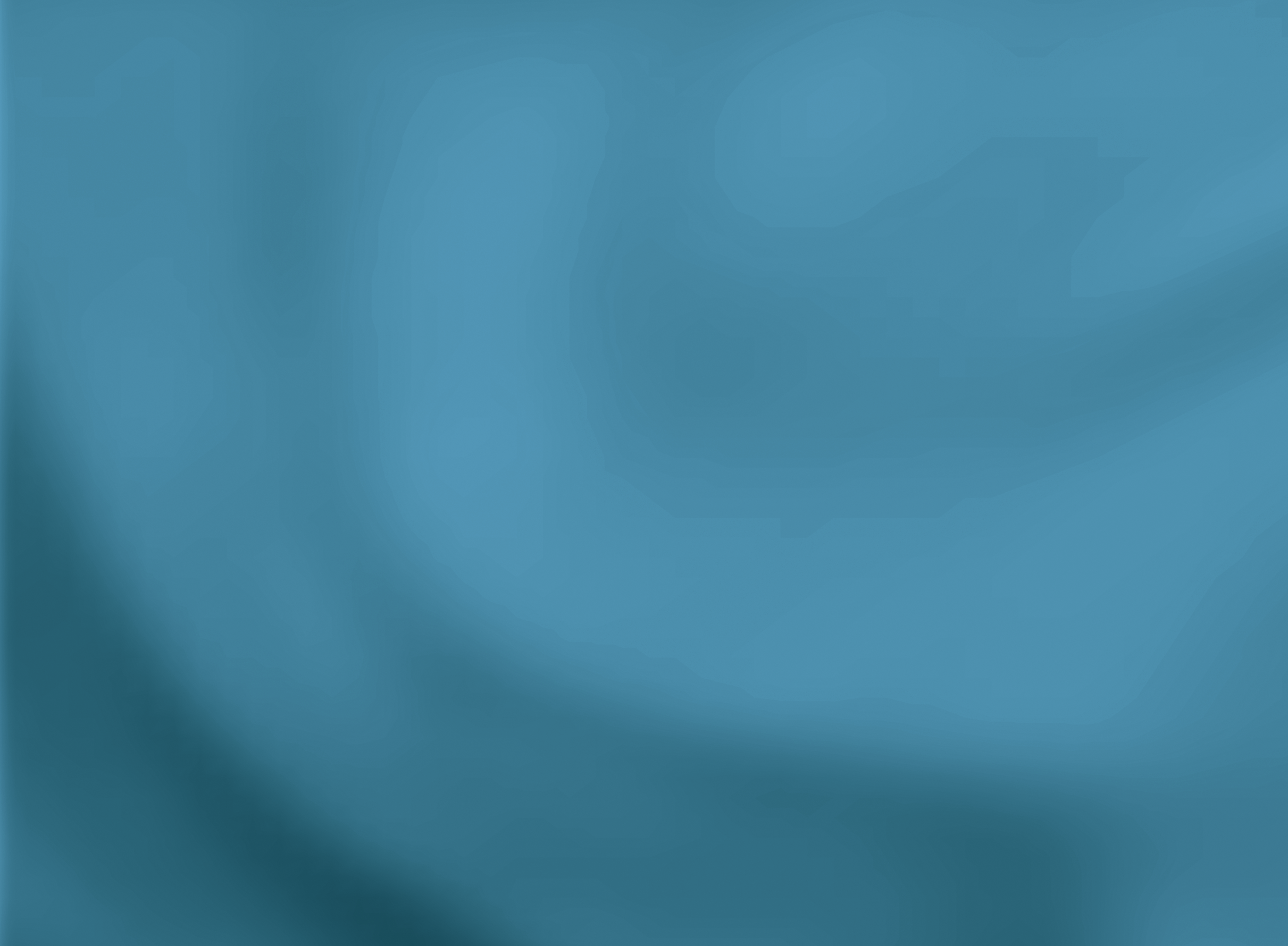 Vantagem Competitiva
Estar apto a participar da cadeia de valor sustentável das grandes empresas
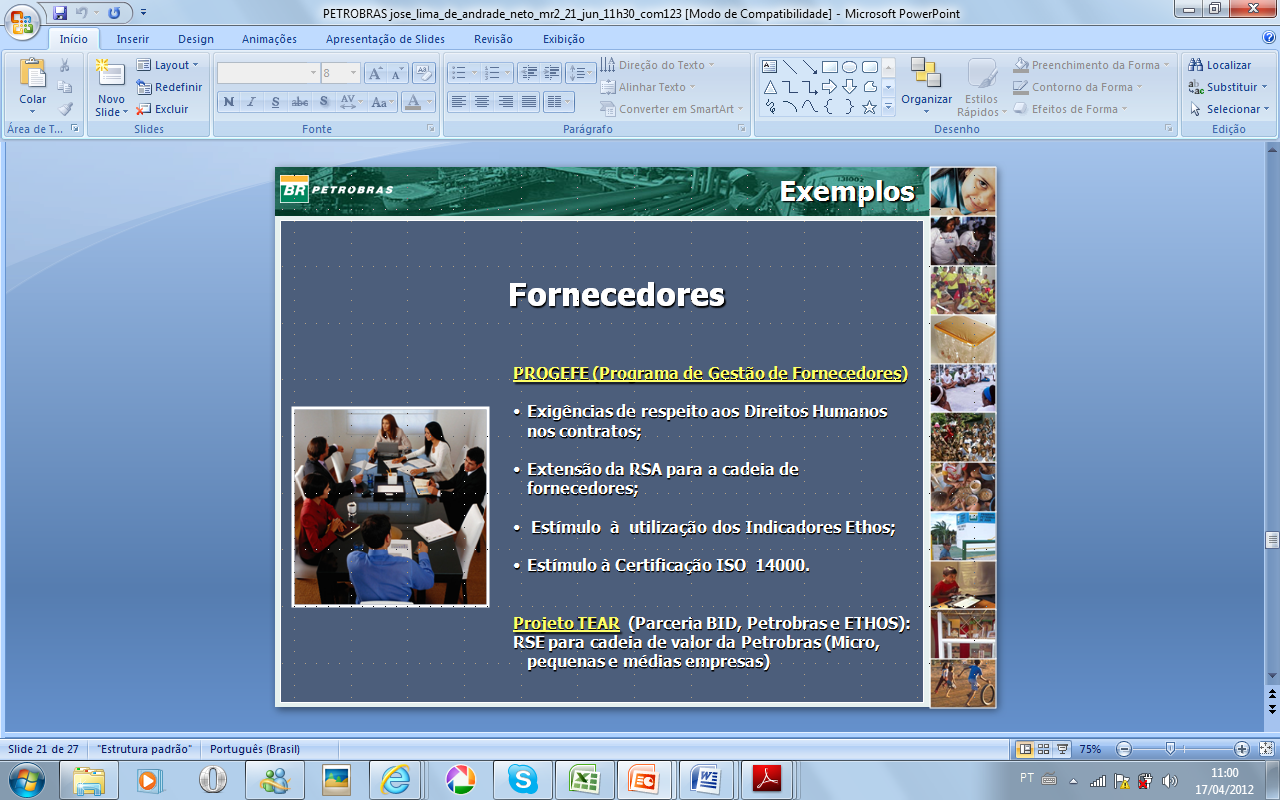 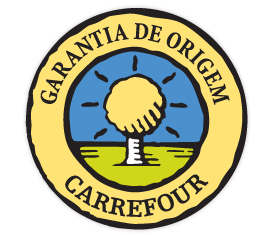 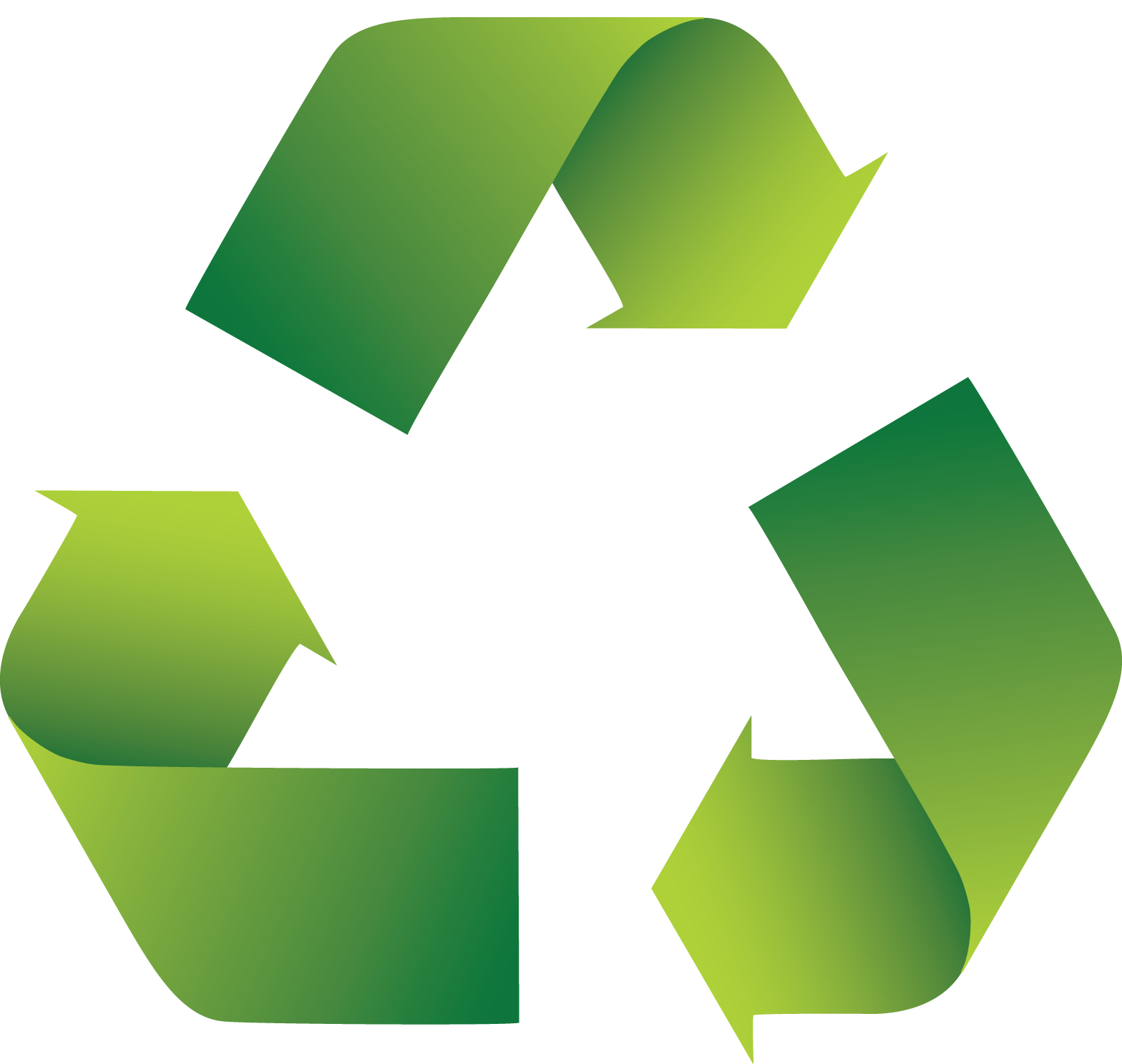 S16E1
Acesso a Novos Mercados
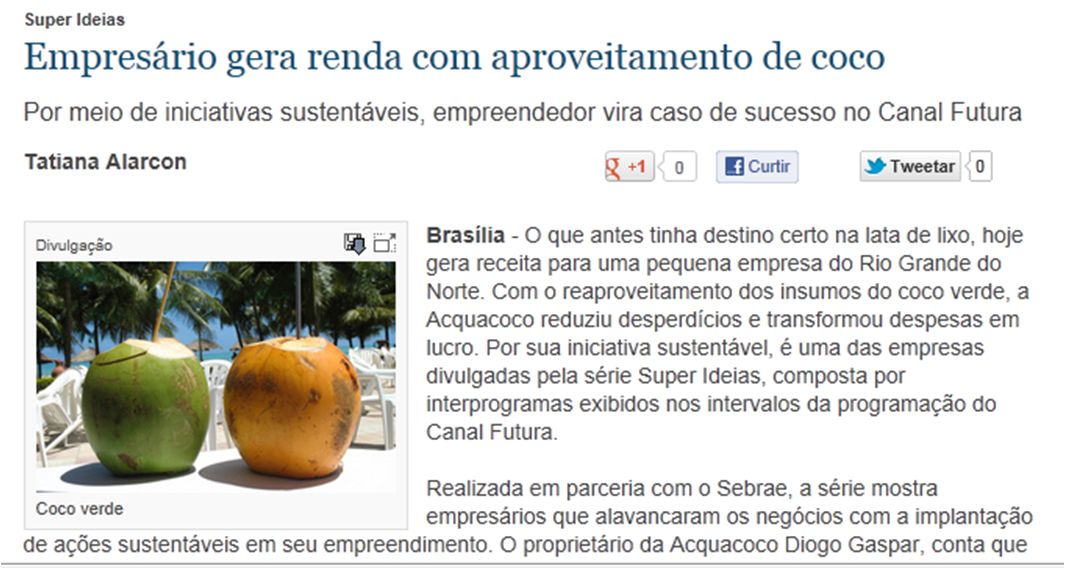 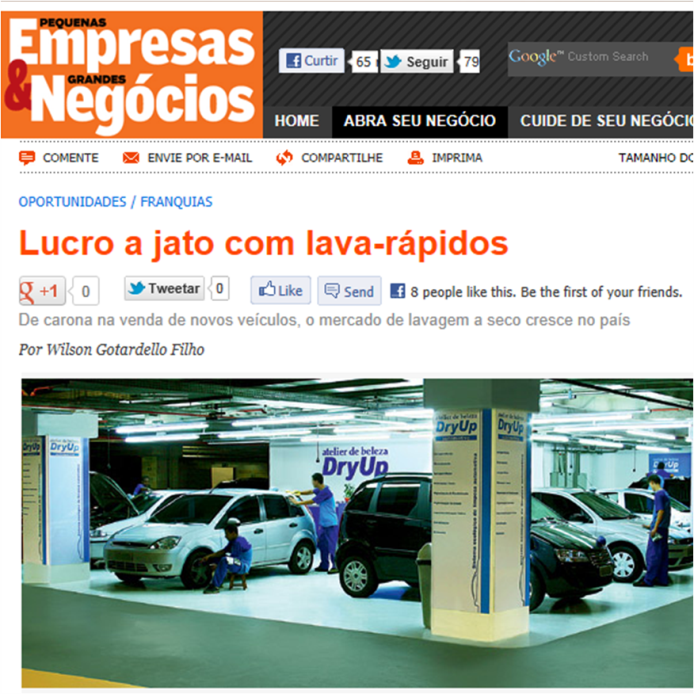 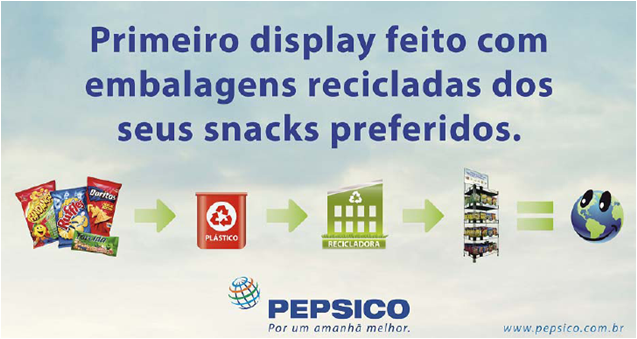 http://www.agenciasebrae.com.br/noticia/12991110/desenvolvimento-sustentavel/serie-mostra-casos-de-acoes-sustentaveis-nas-empresas
S17E1
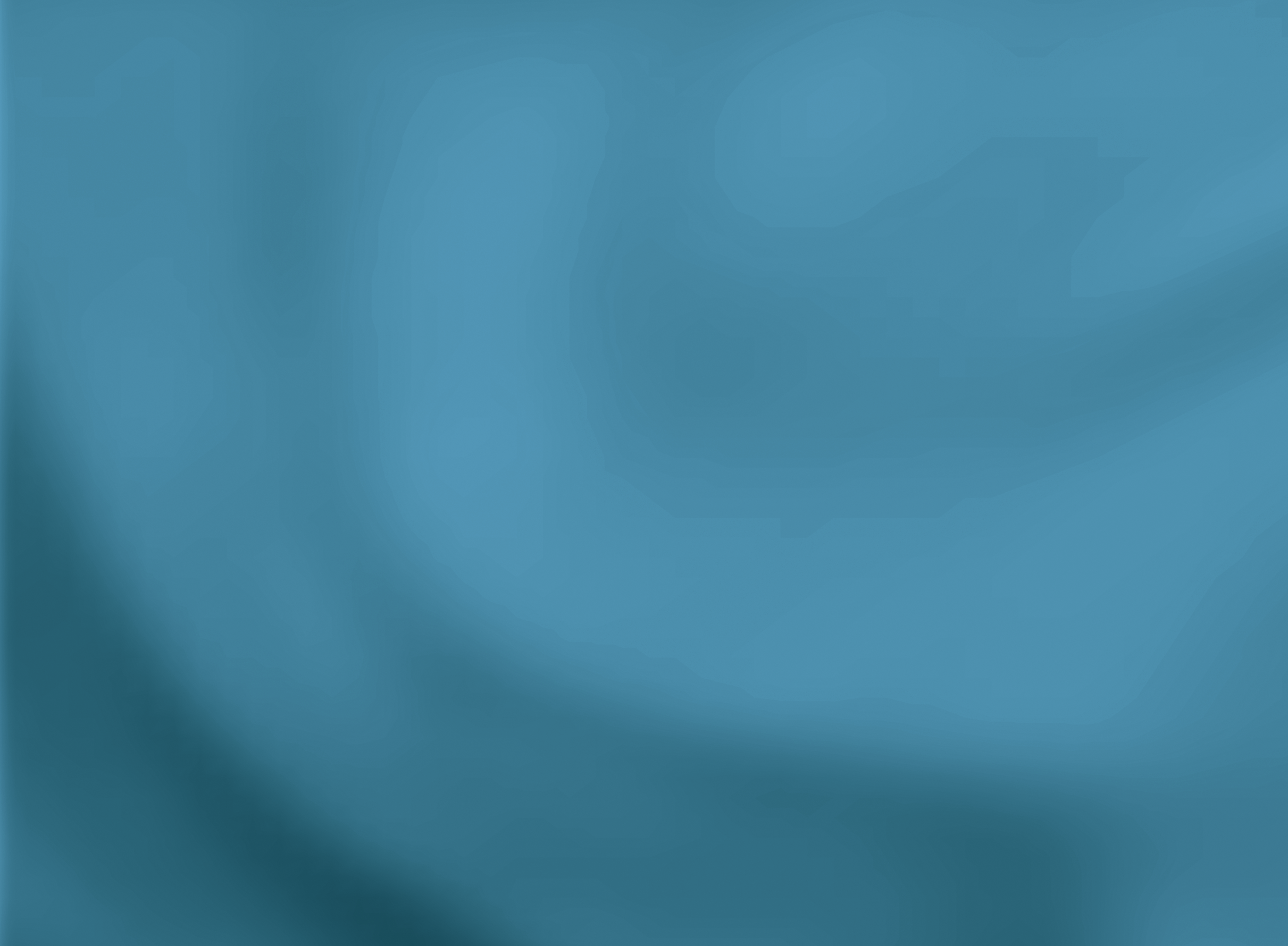 Benefícios da sustentabilidade para o varejo
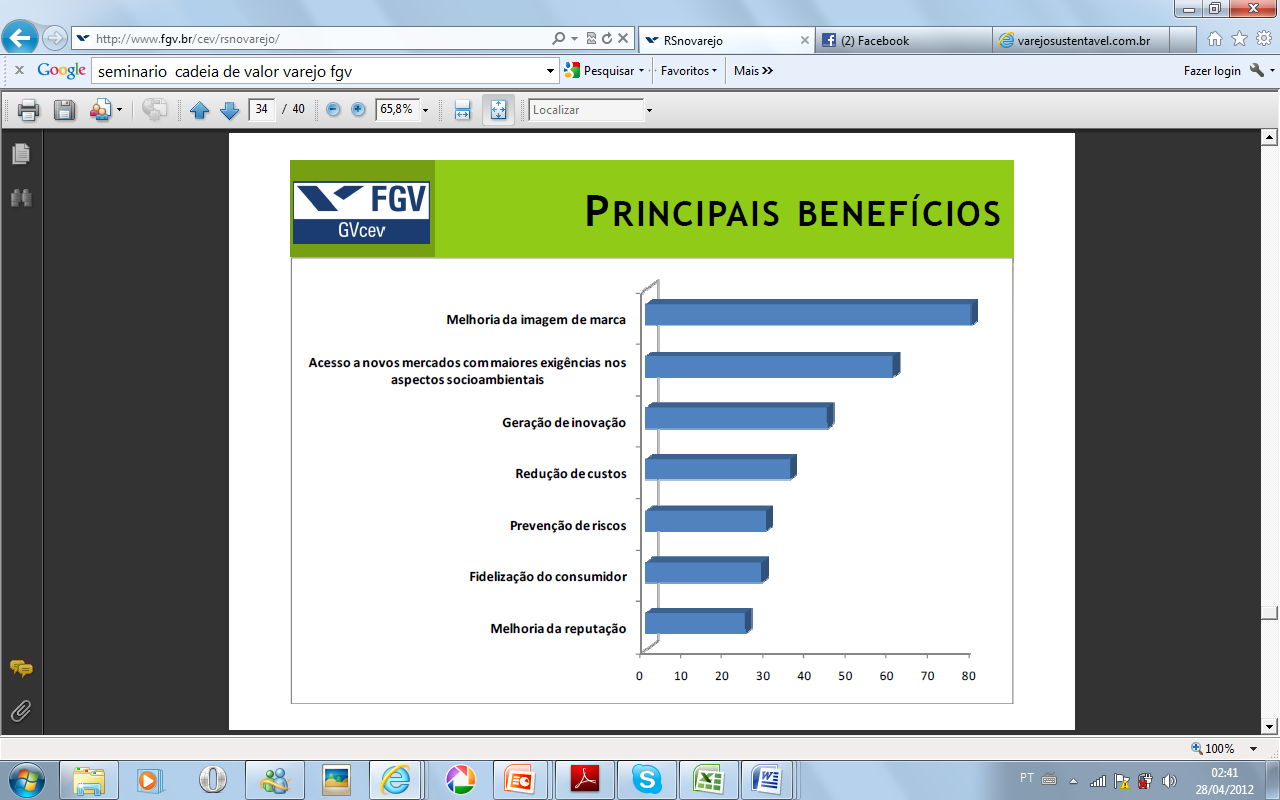 Fonte: Centro de Excelência 
em Varejo da FGV-EAESP
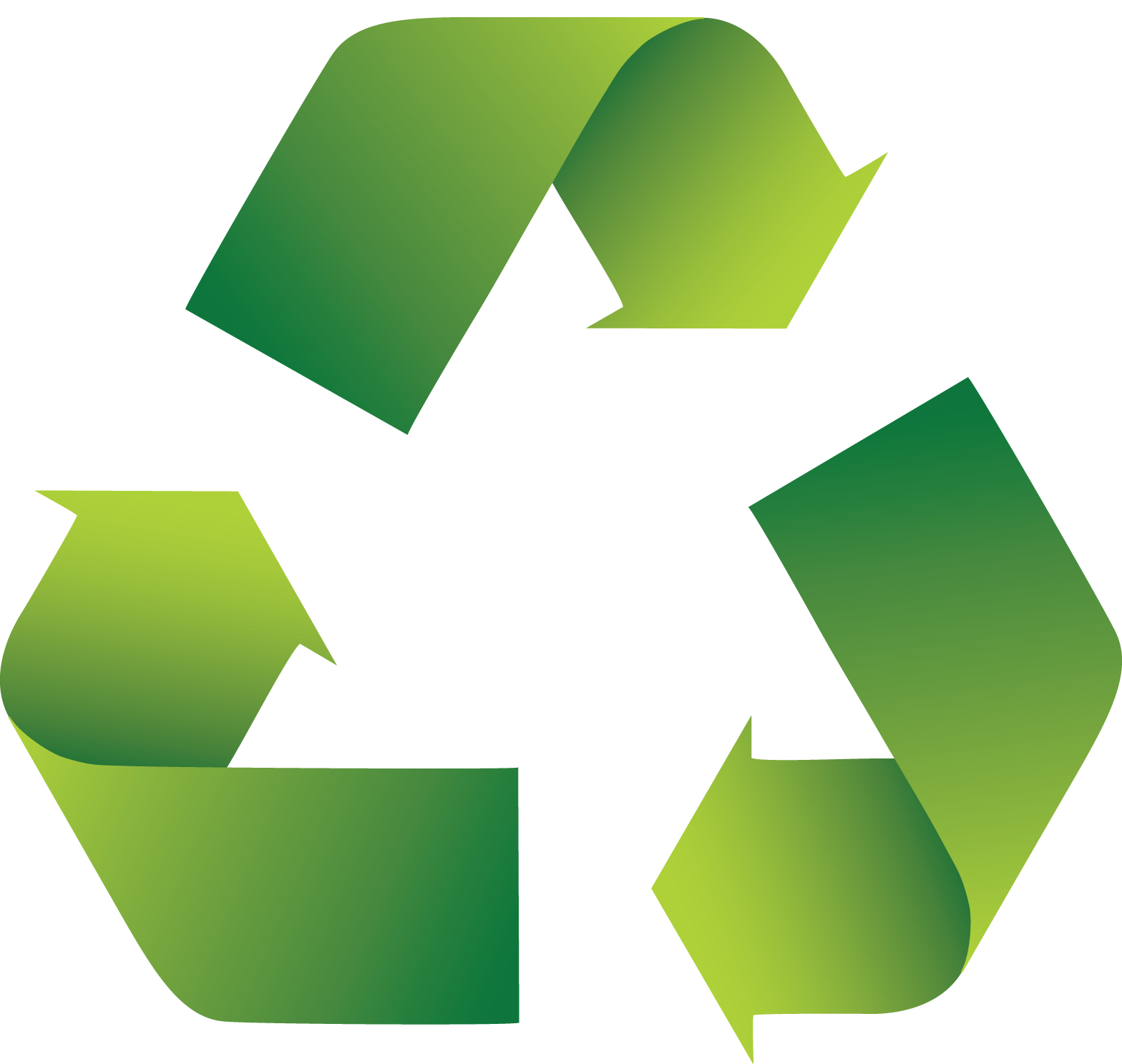 S18E1
Como reduzir custos com resíduos sólidos?
S19E1
Como atender as exigências da legislação brasileira para os resíduos sólidos?
S20E1
Cumprimento da Lei – adequação à Política Nacional de Resíduos Sólidos
Fonte: Felsberg associados
S21E1
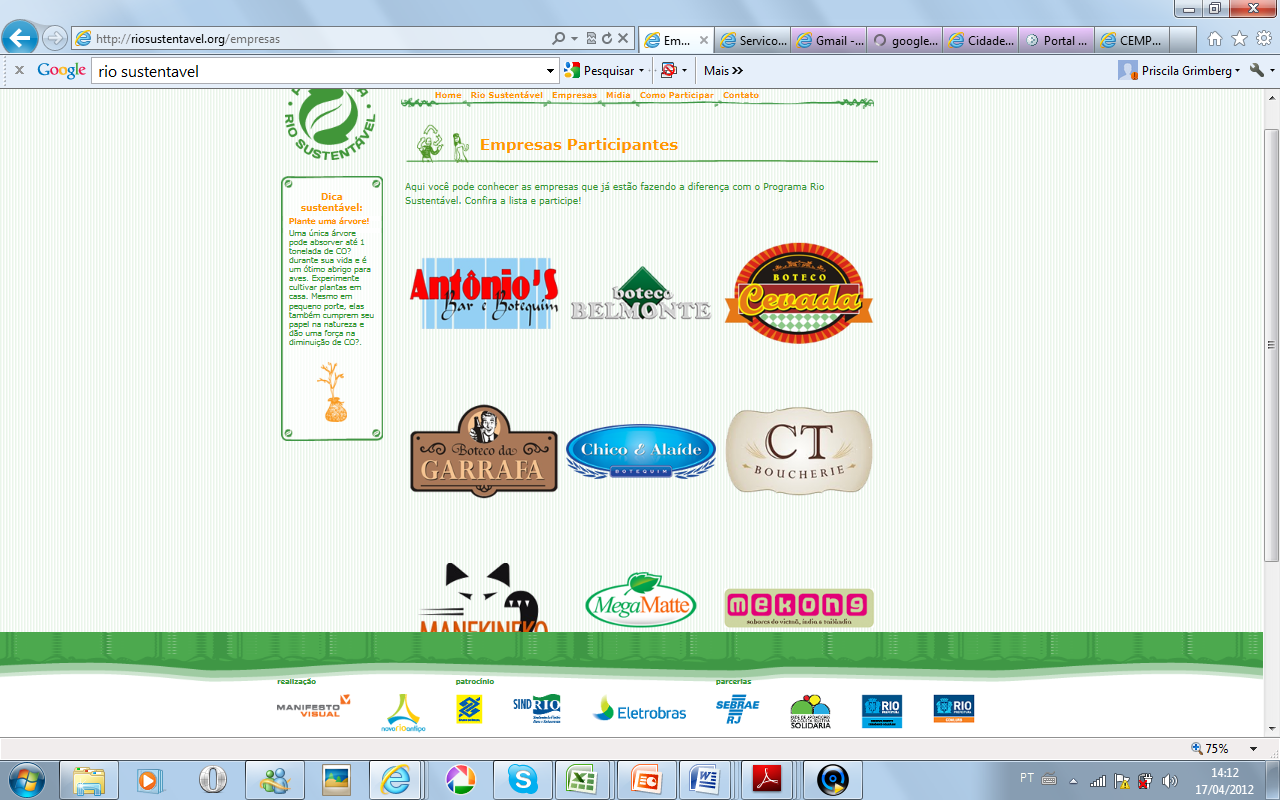 Coleta Seletiva
A coleta seletiva, além de evitar gastos com multas, pode ser lucrativa. Veja como:
RIO Sustentável / 2012
18 empresas do ramo alimentício coletando juntas
4,790 toneladas  de materiais enviados para reciclagem 
44%  de economia mensal (média) na despesa de coleta de lixo extraordinário
S22E1
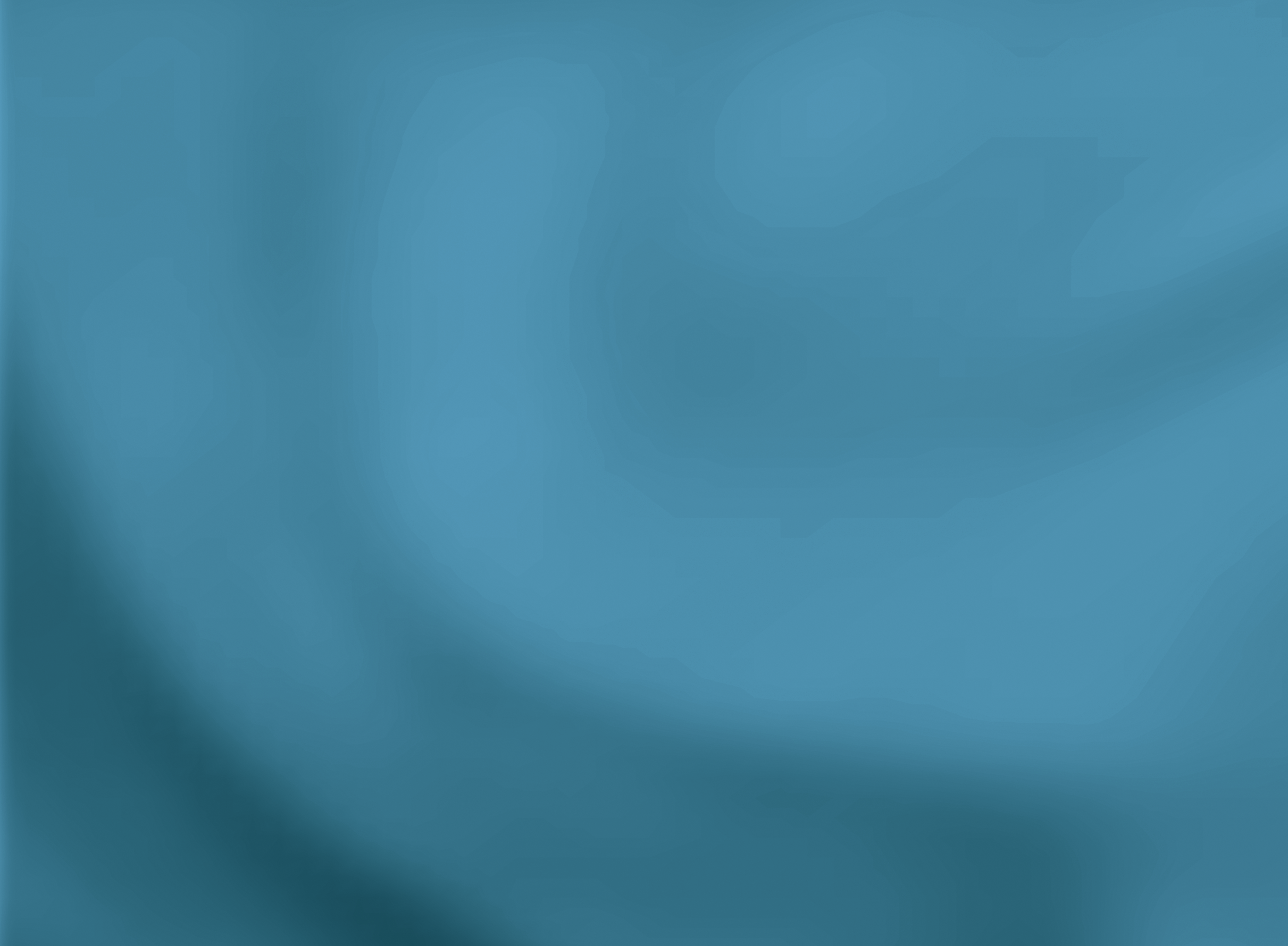 Logística Reversa
Já aplicada nas empresas pelas resoluções Conama e incentivadas pelas Normas  Ambientais da série ISO 14000. Alvo: Pós-Consumo e Pós-Venda
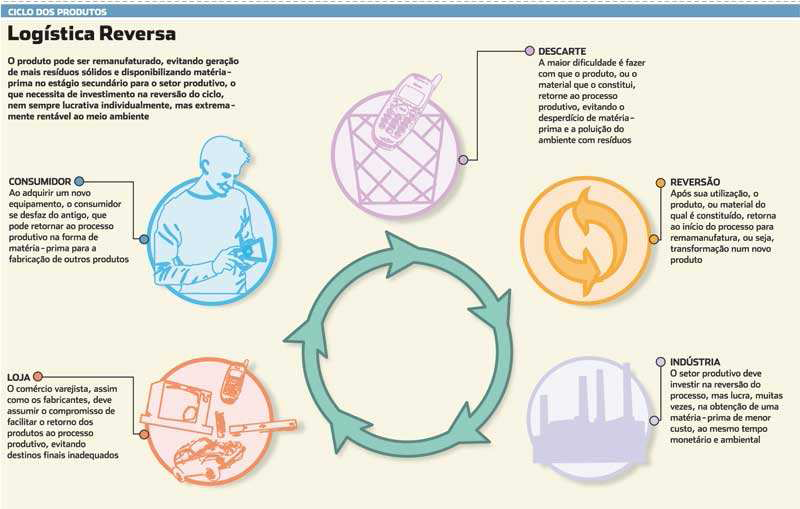 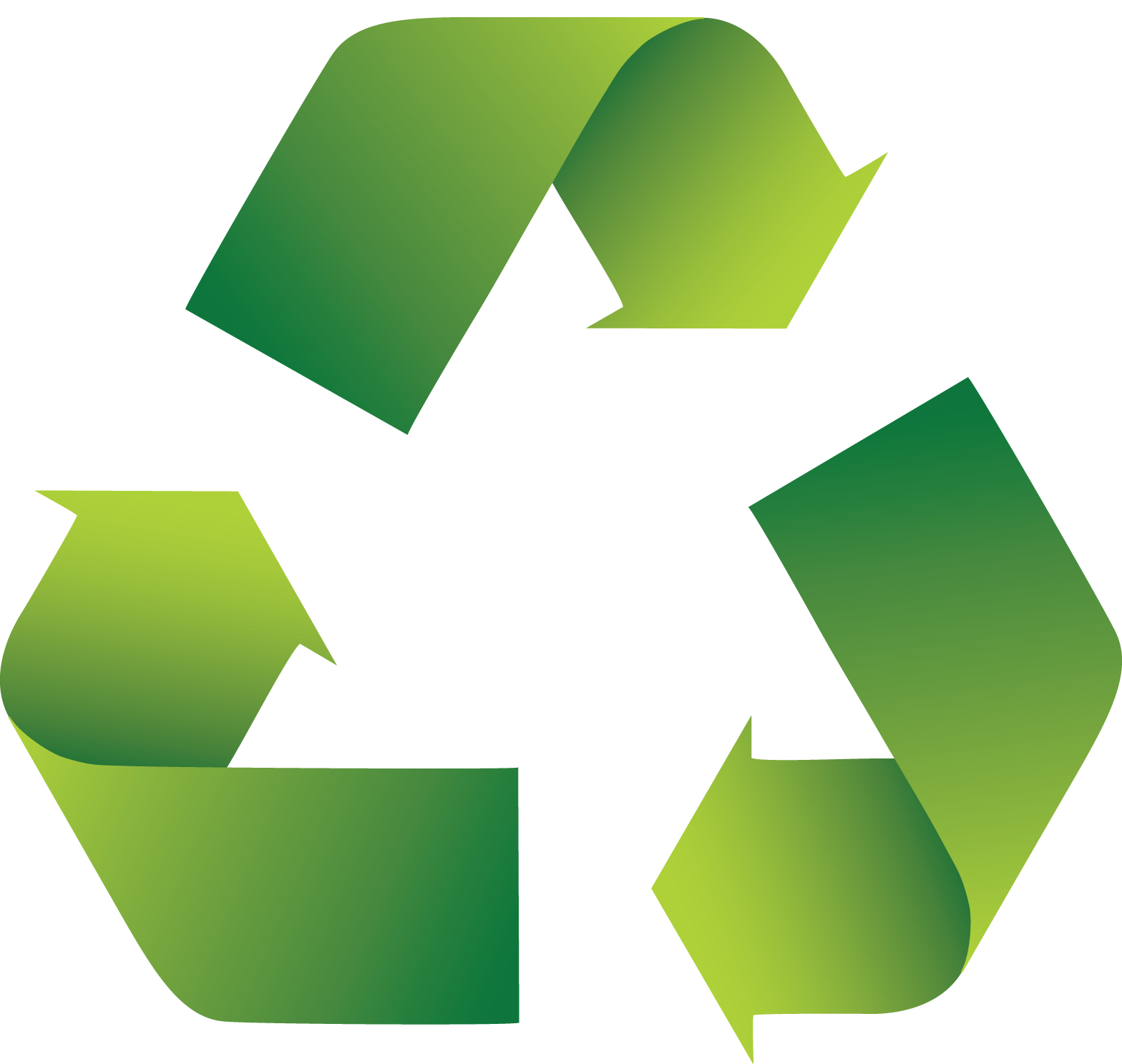 S23E1
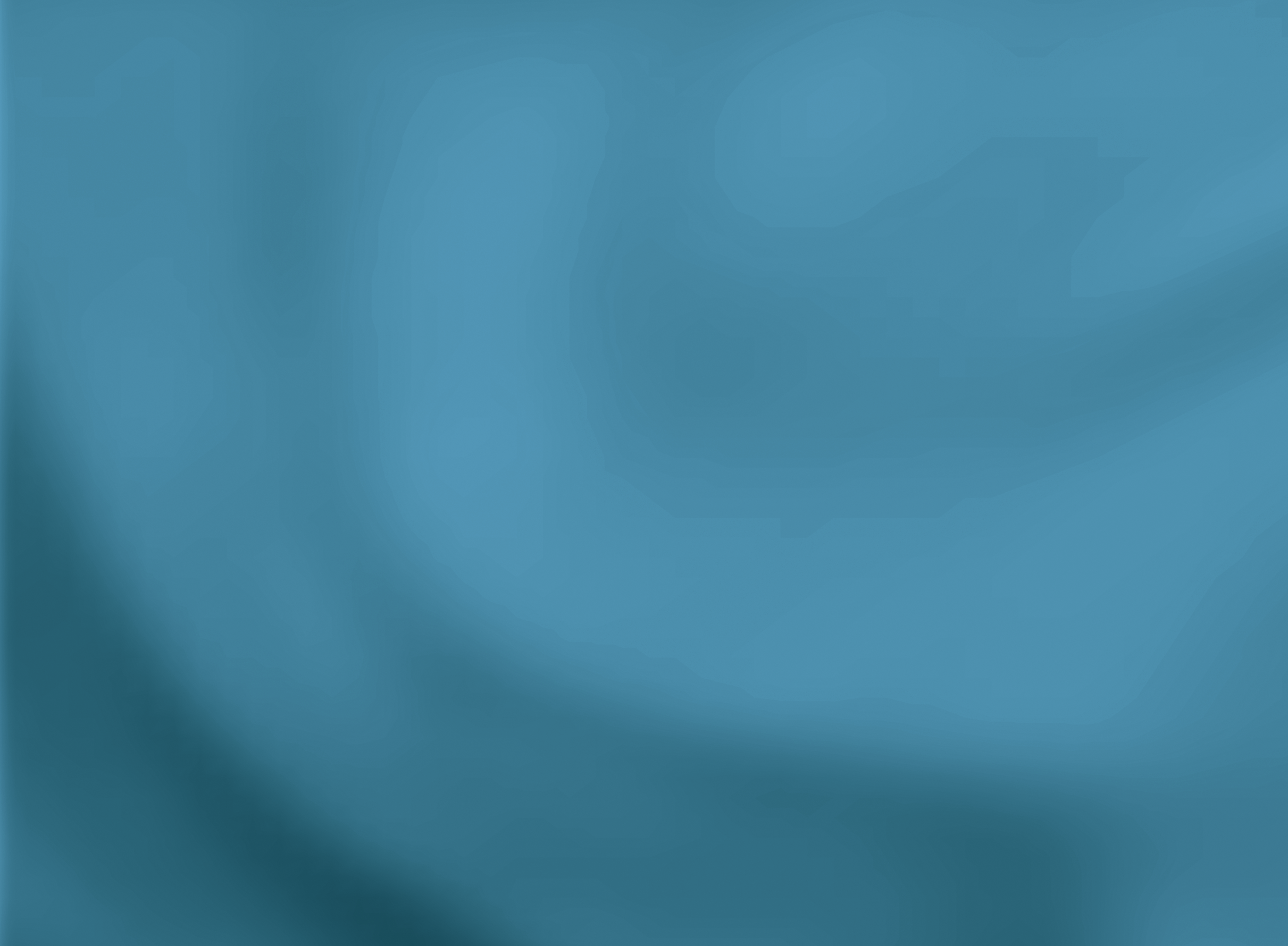 Logística Reversa – Caso Sistema Campo Limpo
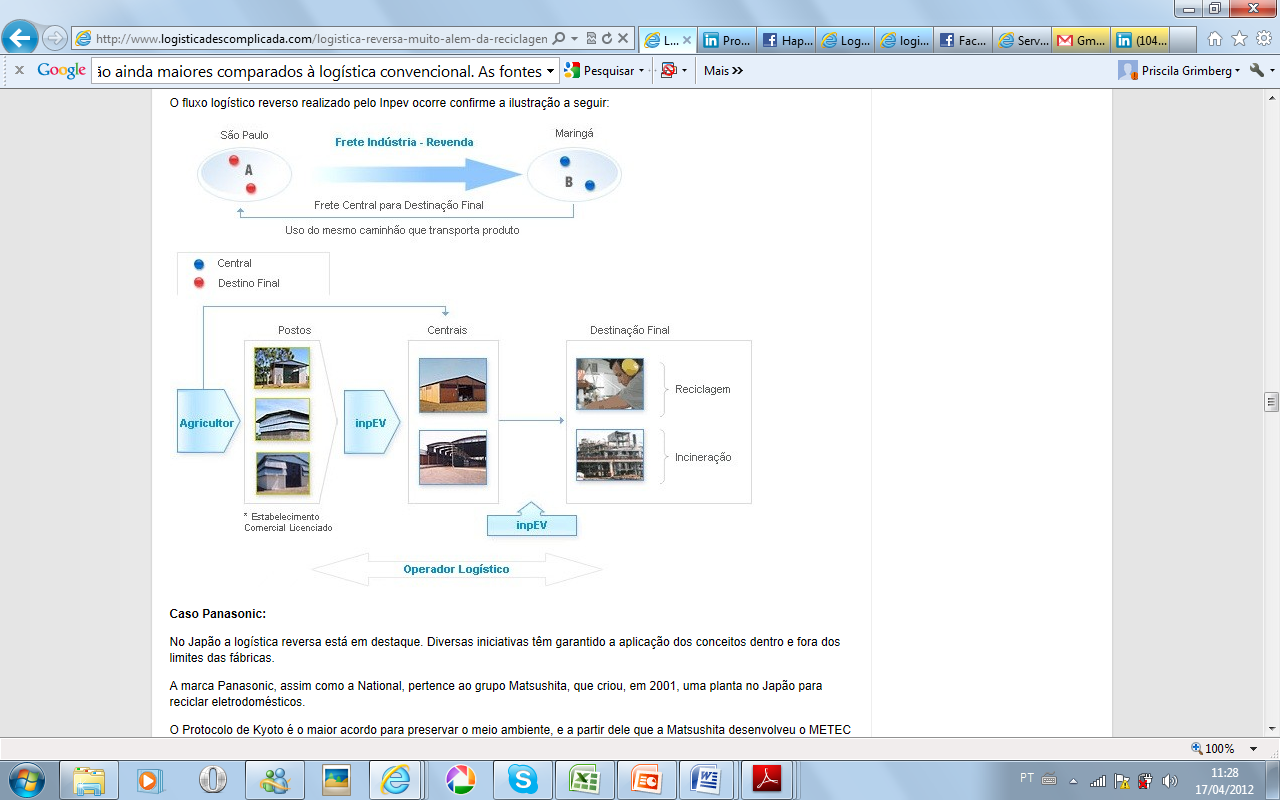 “As empresas com um bom sistema de logística obtêm significativa vantagem competitiva, que se traduzem em custos menores e serviços melhores ao cliente”.
D. Lambert
/
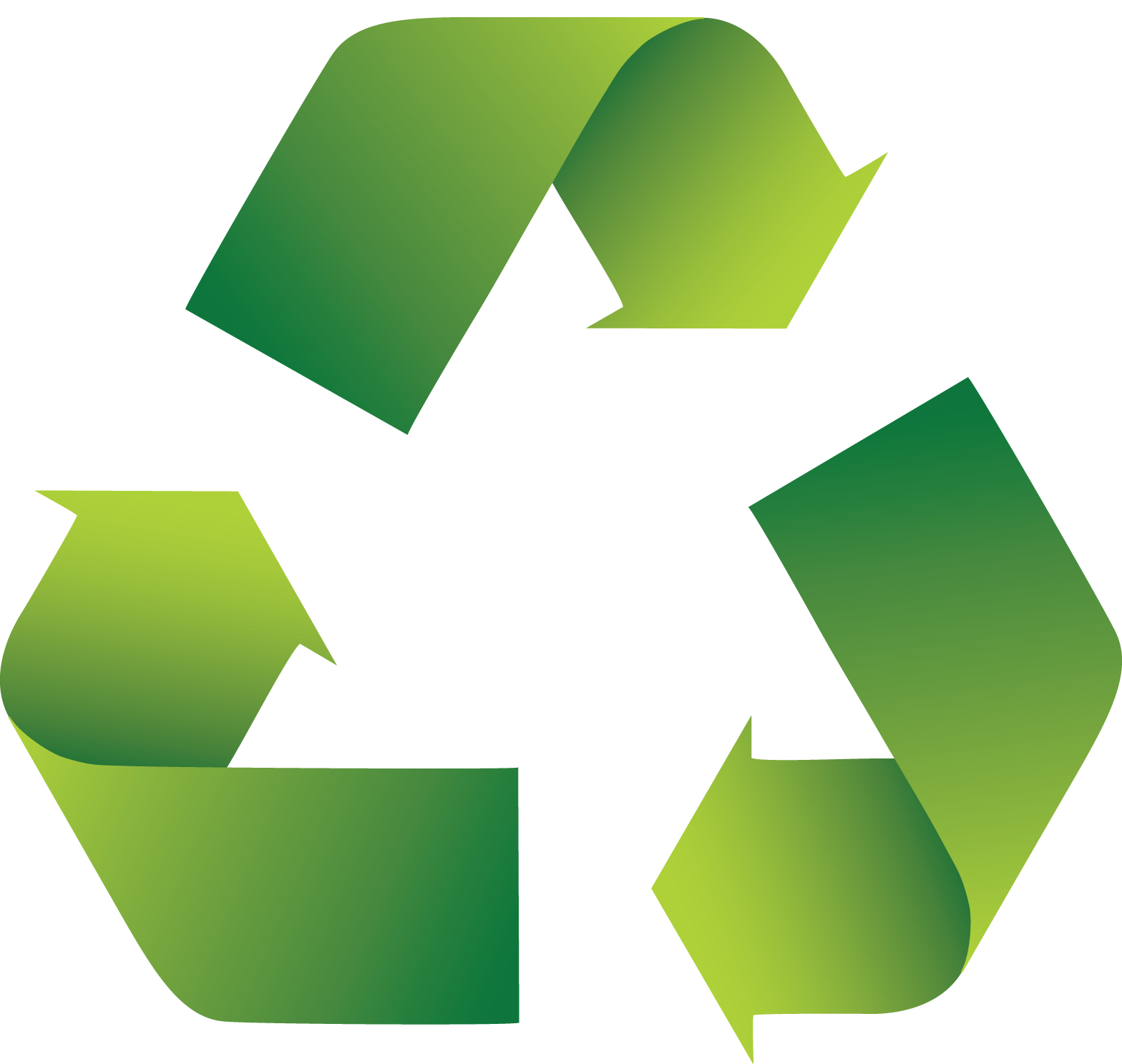 S24E1
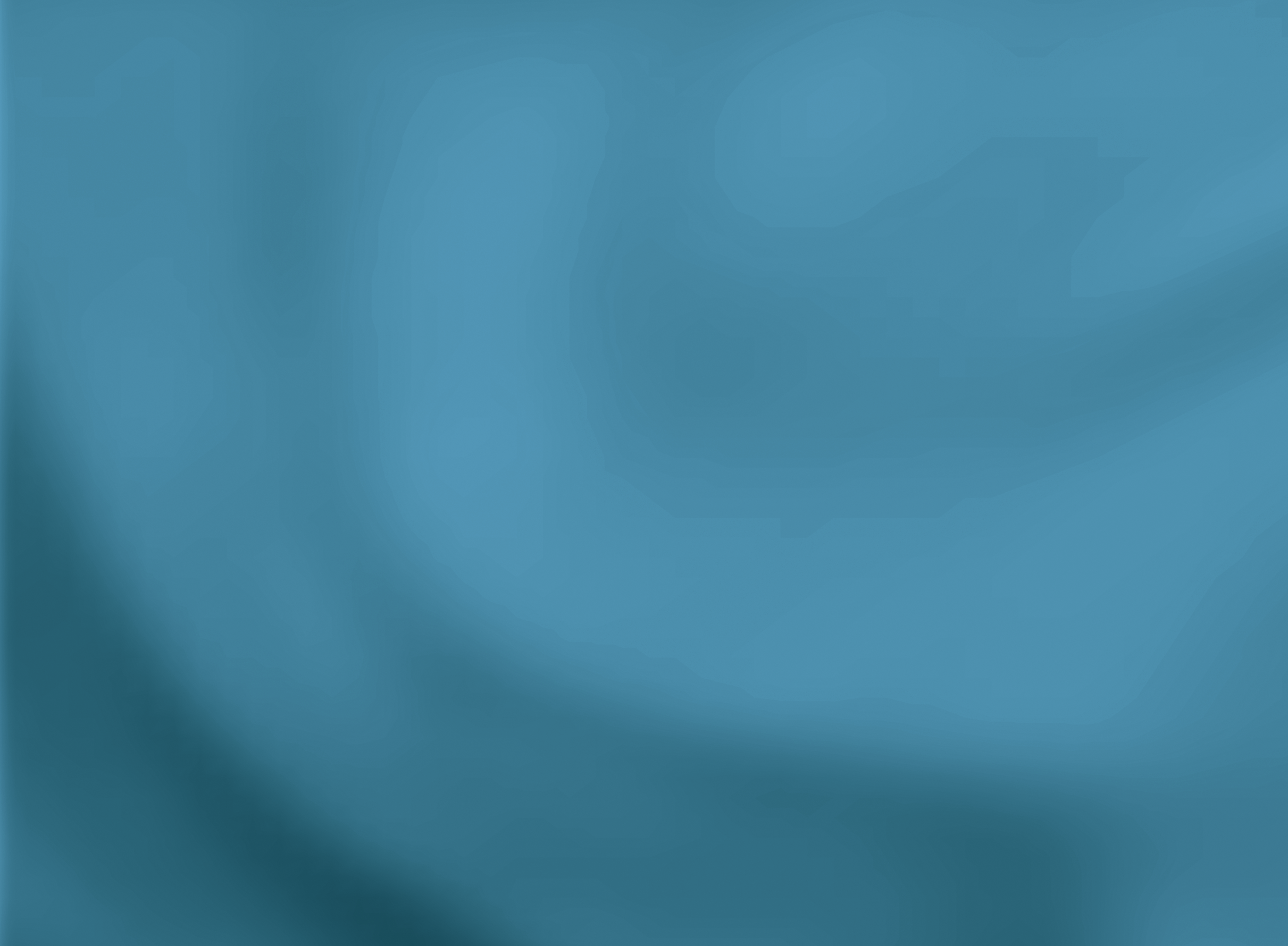 Plano Gerenciamento de Resíduos Sólidos
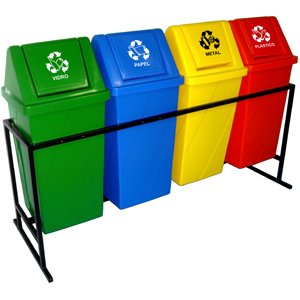 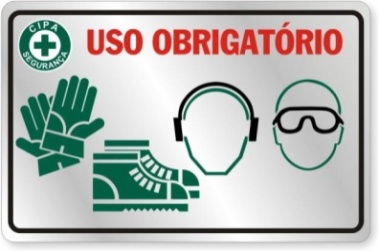 SEGREGAÇÃO / CLASSIFICAÇÃO
MANUSEIO
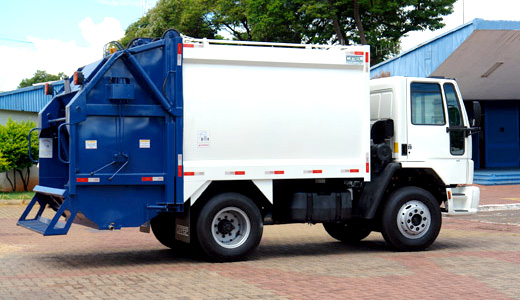 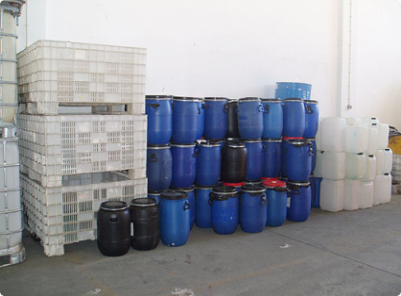 ACONDICIONAMENTO ARMAZENAMENTO
TRANSPORTE
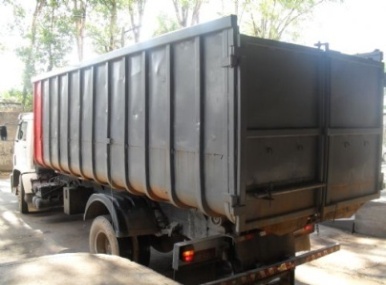 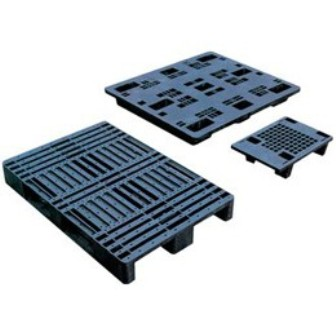 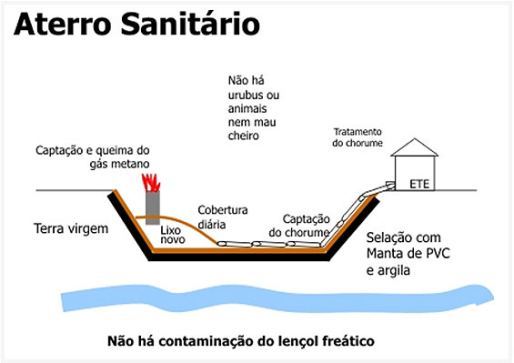 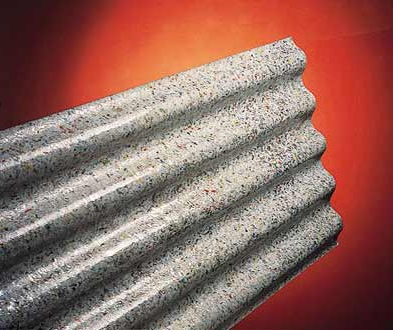 REUSO / RECICLAGEM
DESTINAÇÃO
FINAL
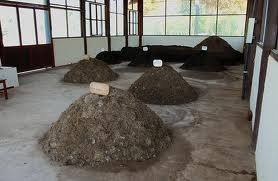 TRATAMENTO
DISPOSIÇÃO
FINAL
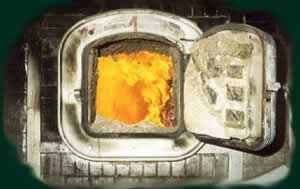 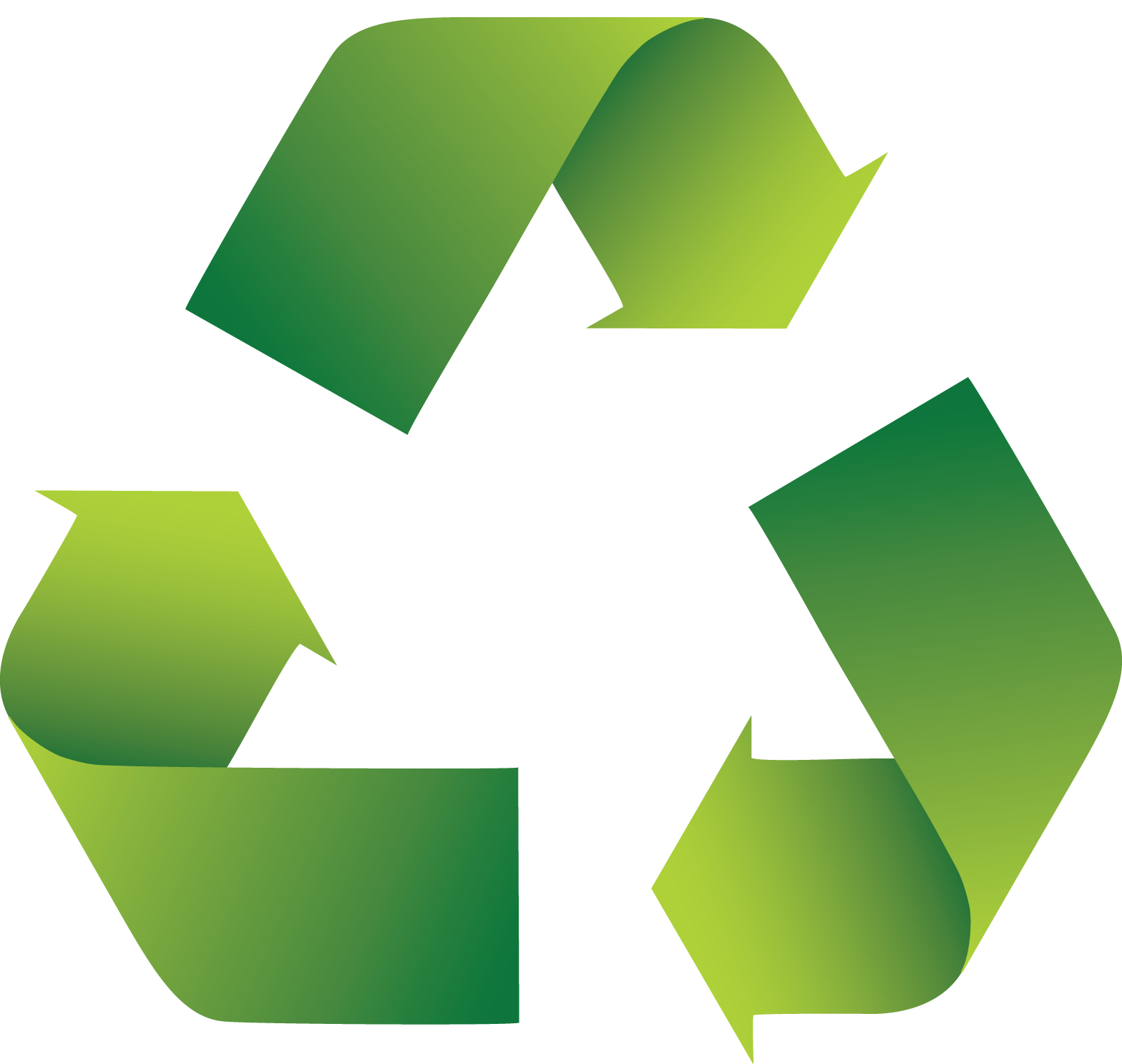 S25E1
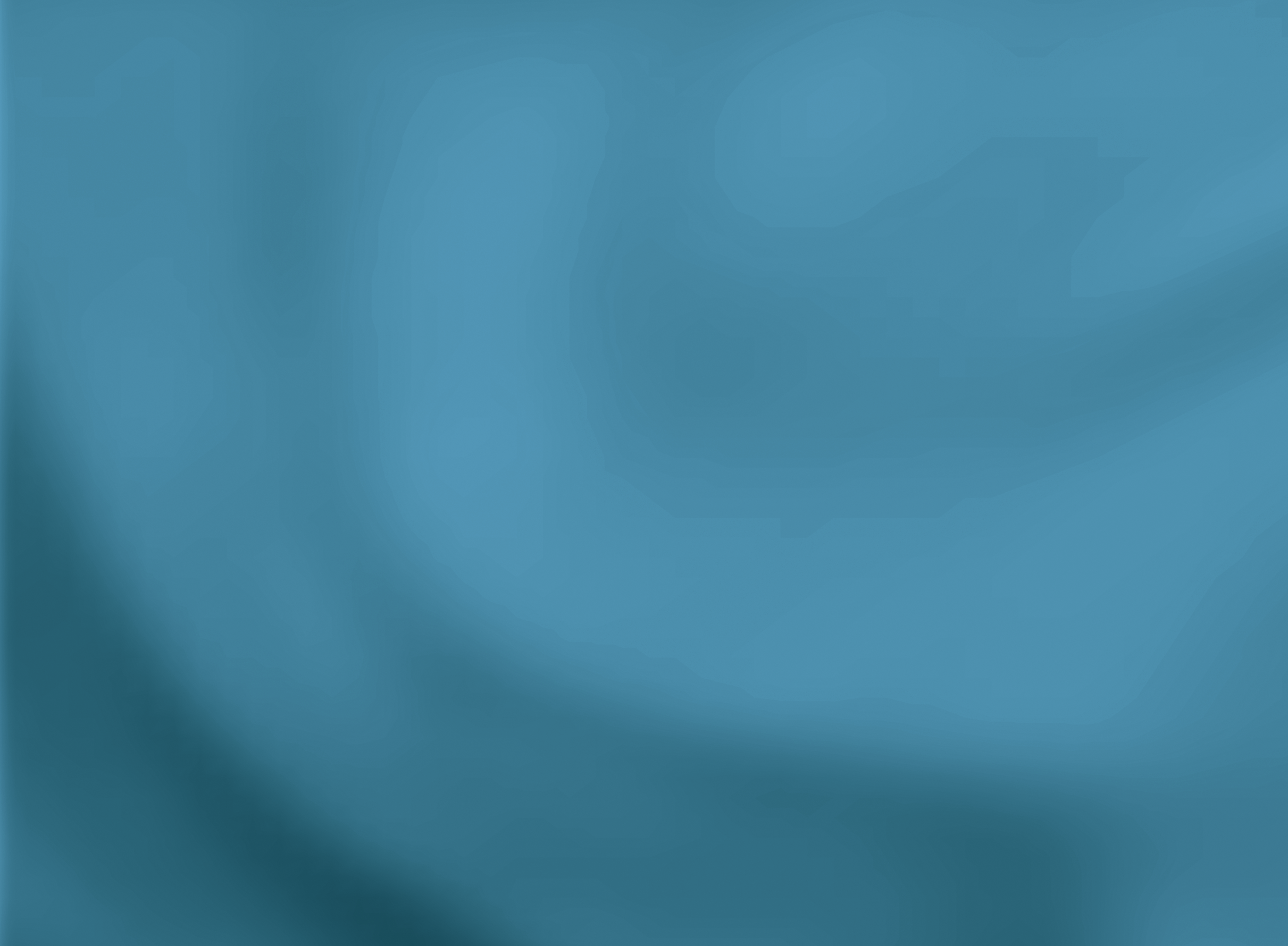 Conheça seus Resíduos
GERAÇÃO: quais são os processos que geram resíduos?     
CLASSIFICAÇÃO: quais são as classes de risco de cada resíduo gerado?
QUANTIFICAÇÃO: quais são as quantidades de cada resíduo?
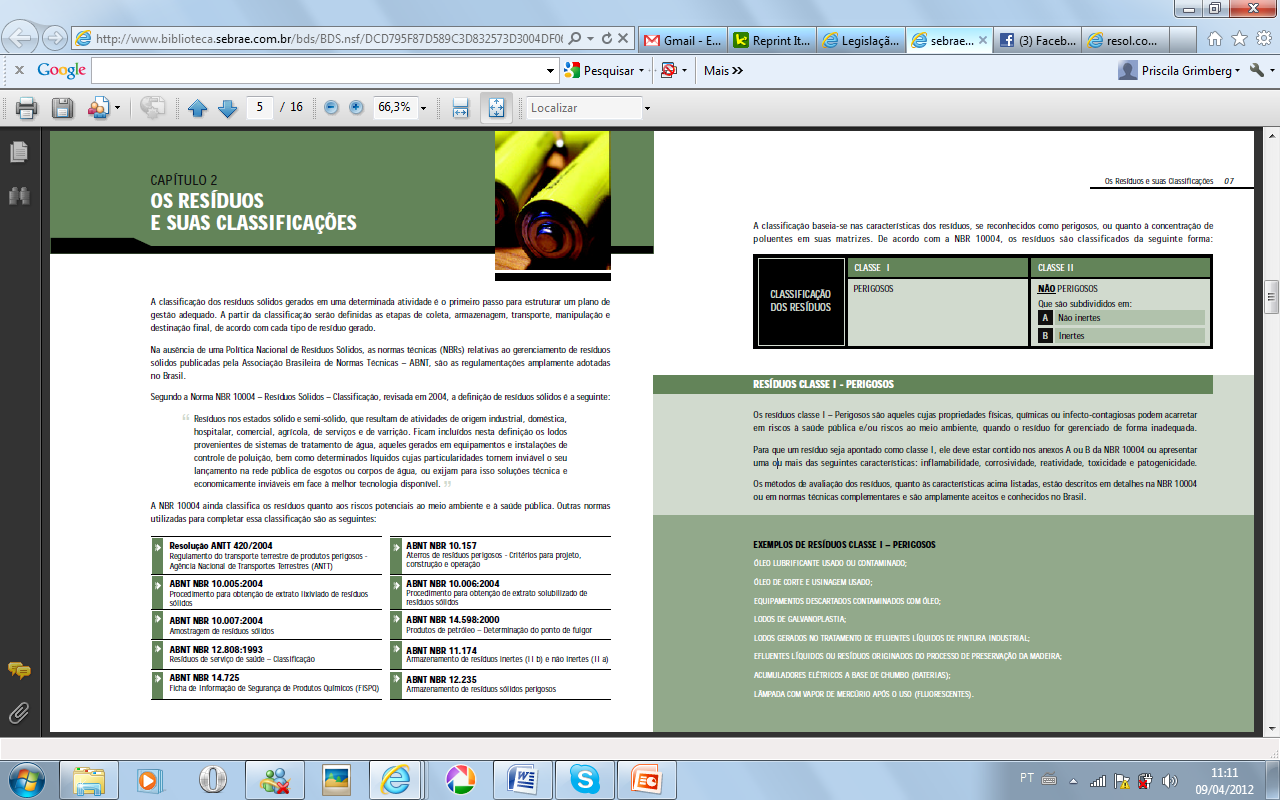 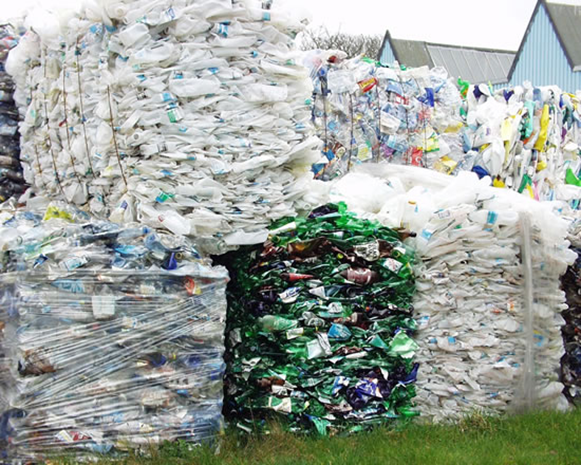 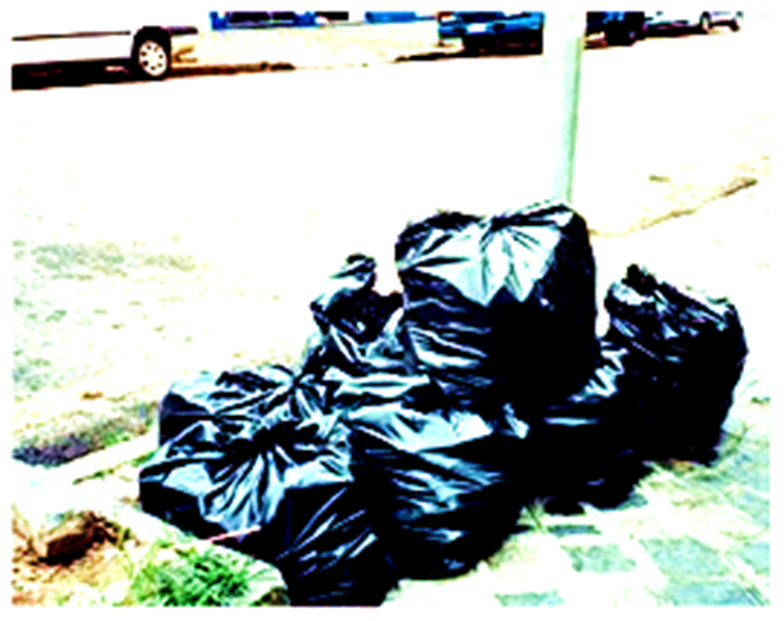 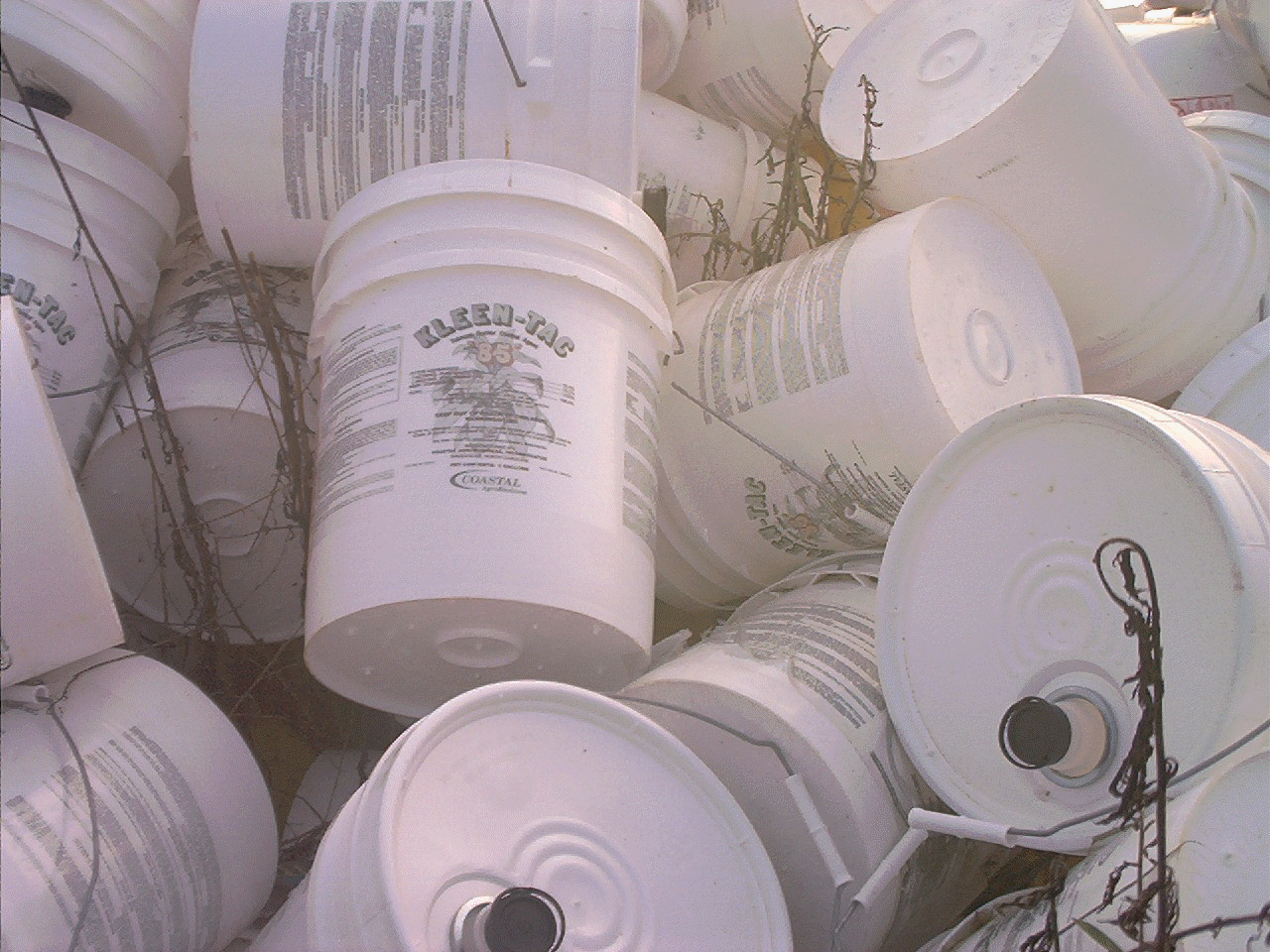 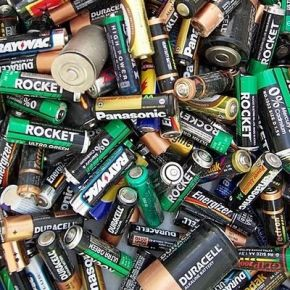 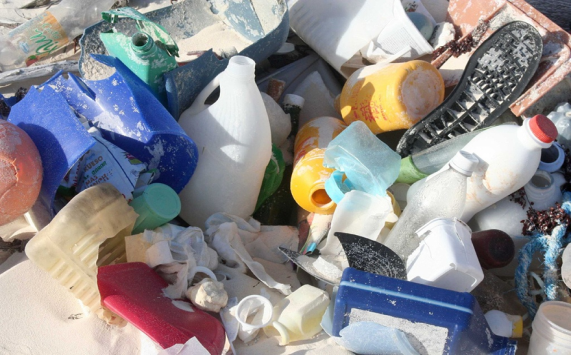 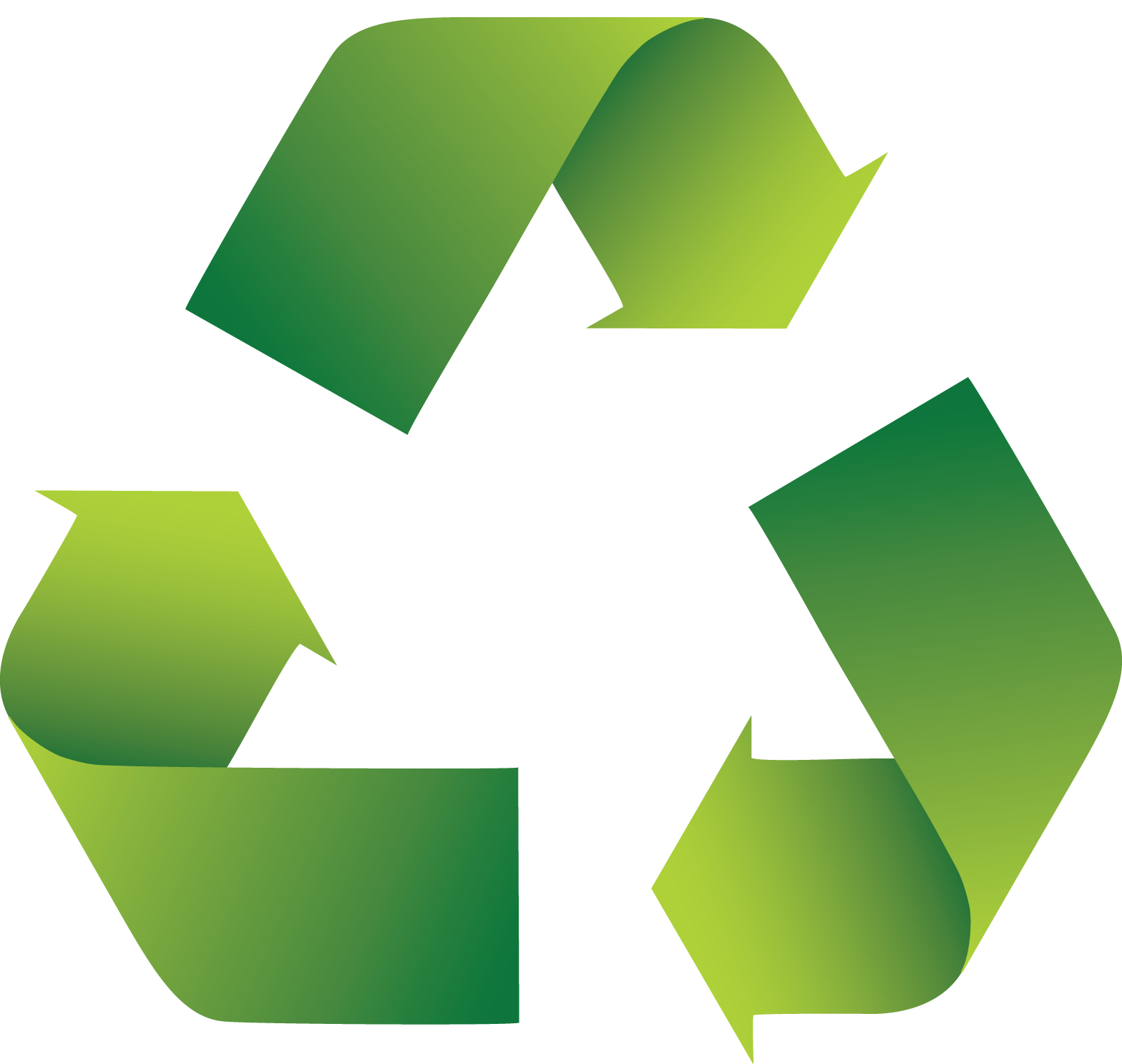 S26E1
Atividade 4
Compreendendo um Plano de Gerenciamento de Resíduos Sólidos: a embalagem “Longa Vida” no minimercado
S27E1
A
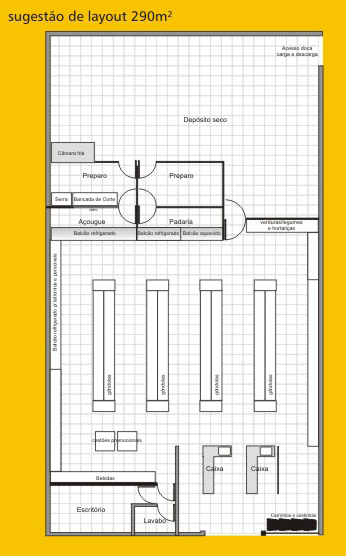 B
Caracterização do Minimercado
Identifique a localização das atividades primárias do minimercado segundo o layout ao lado:
C
D
F
S28E1
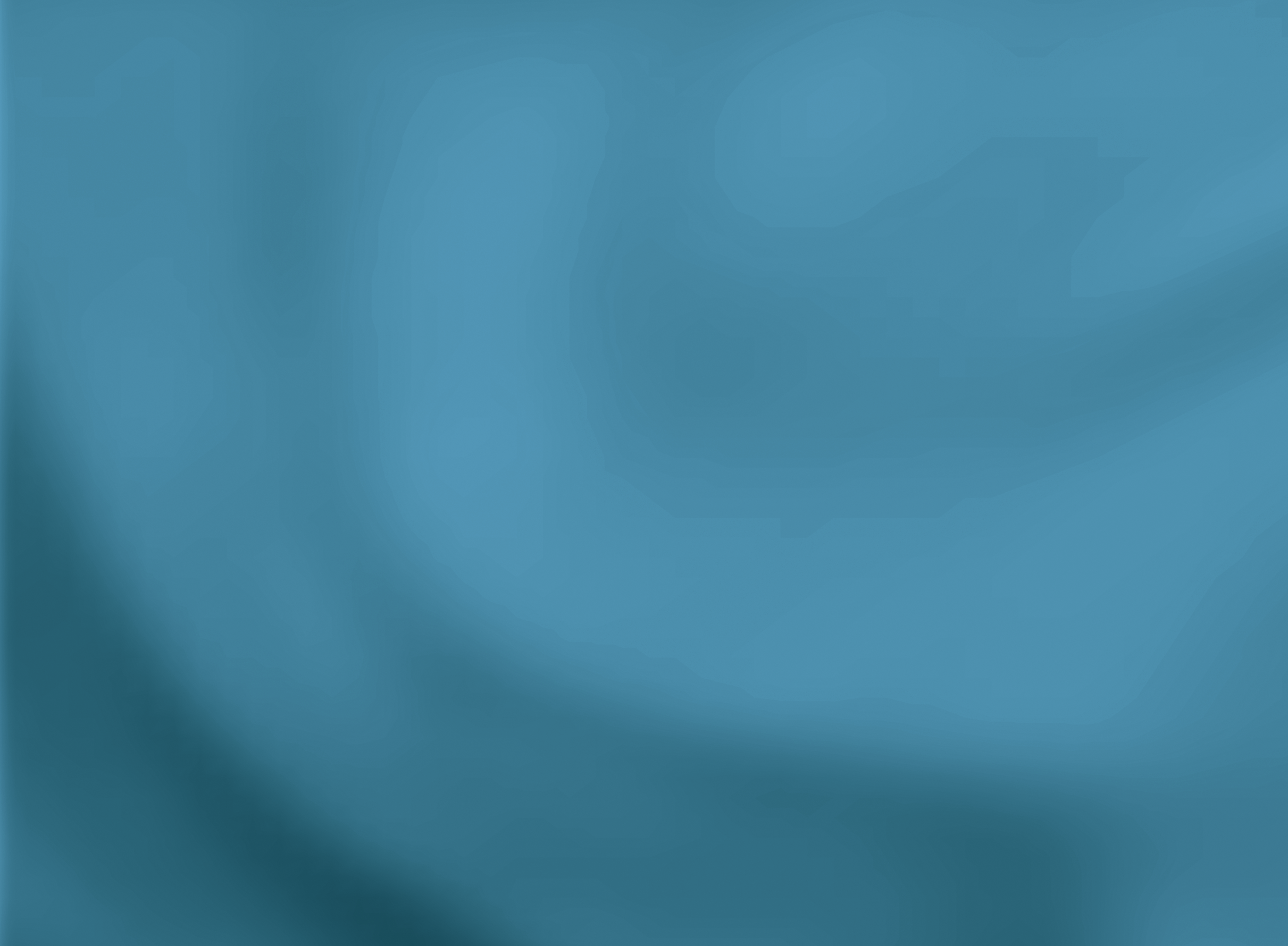 Diagnóstico da Situação Atual
Identifique e classifique os resíduos sólidos em cada atividade do minimercado:
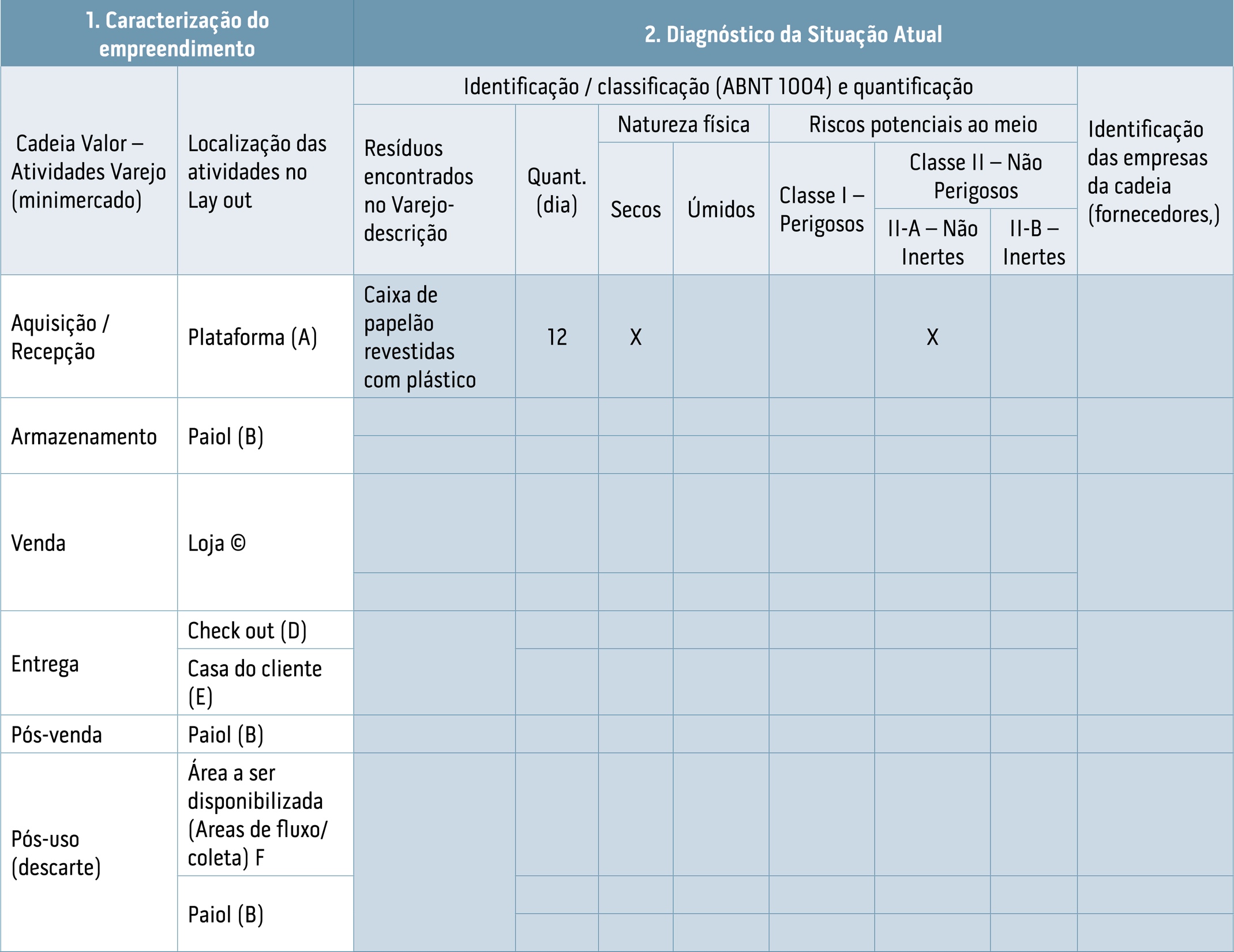 SEGREGAÇÃO / CLASSIFICAÇÃ O / QUANTIFICAÇÃO
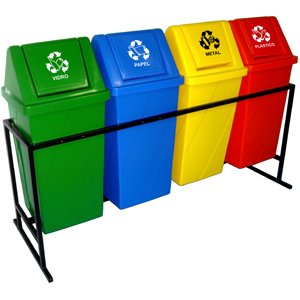 S29E1
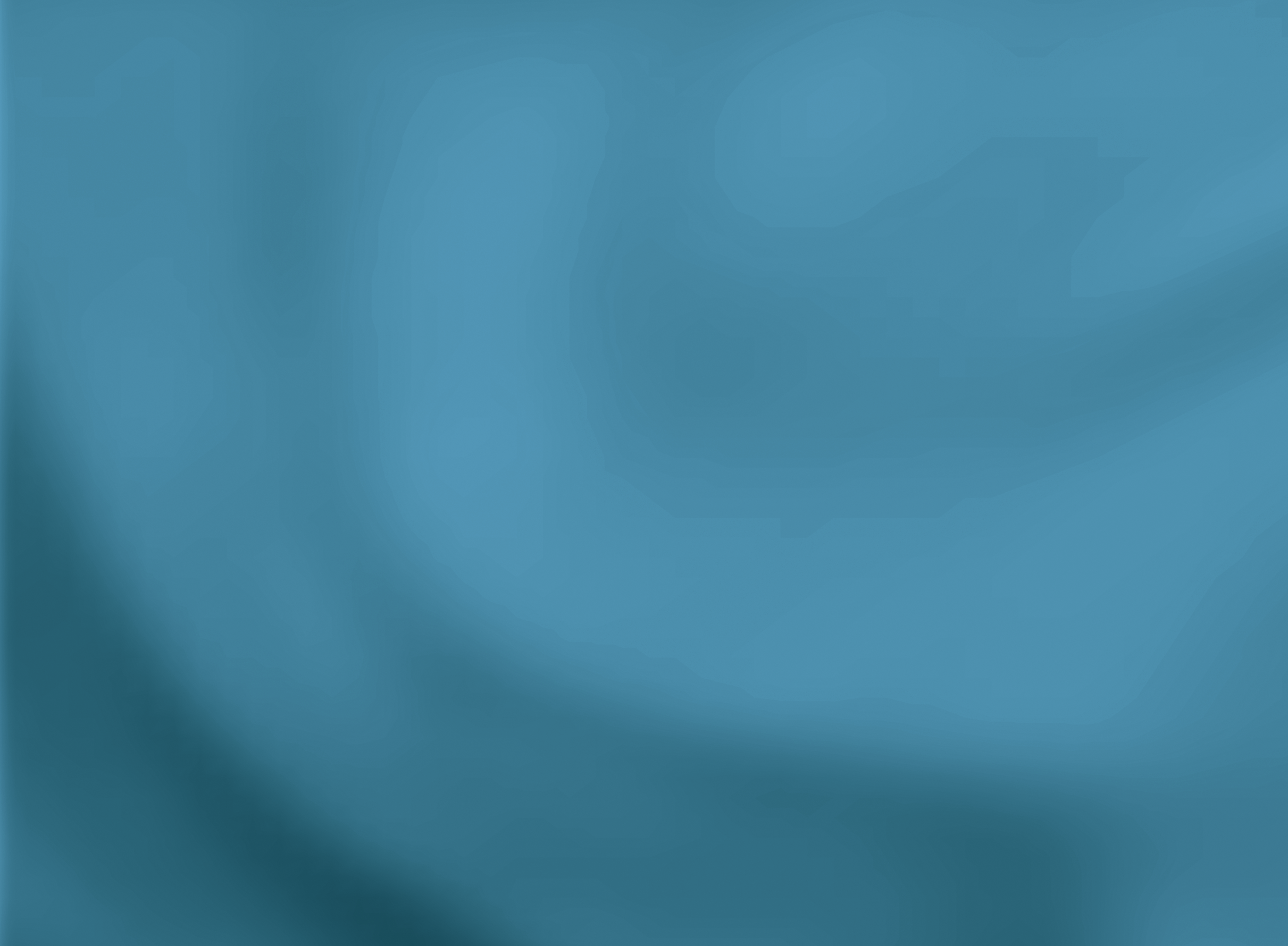 Gerenciamento dos Resíduos Sólidos
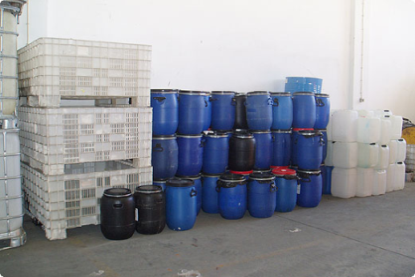 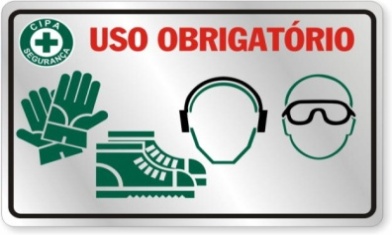 ACONDICIONAMENTOARMAZENAMENTO
MANUSEIO
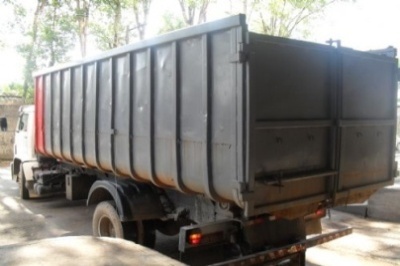 DESTINAÇÃO
FINAL
TRANSPORTE
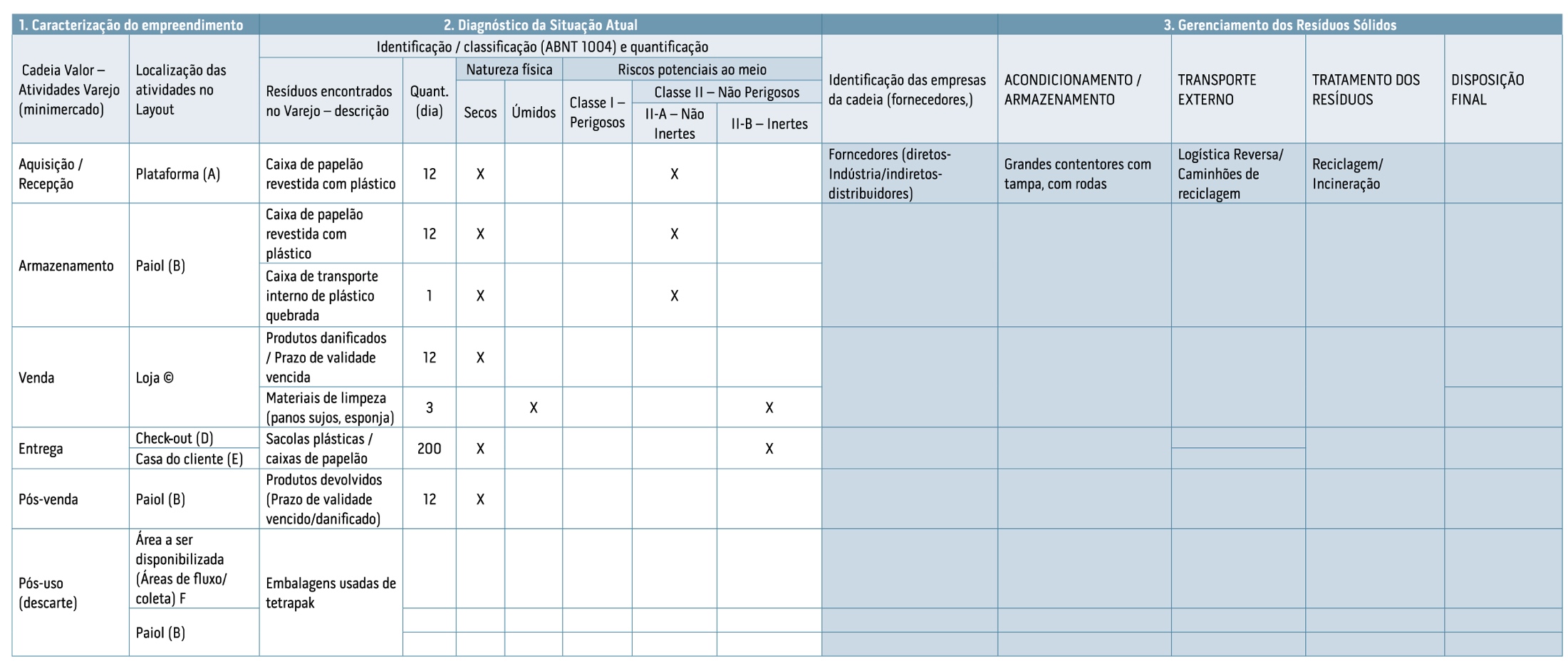 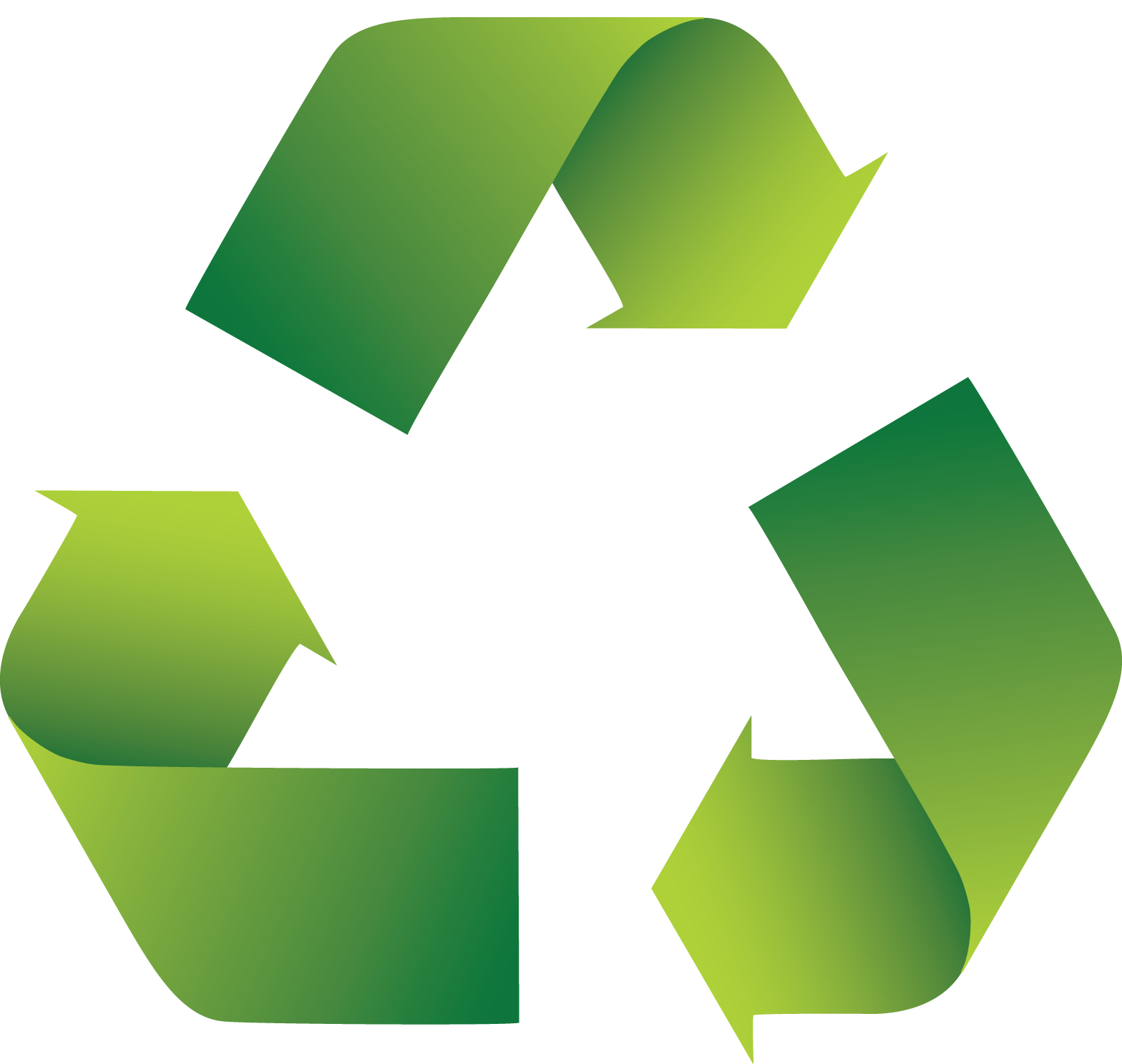 S30E1
Atividade 5
Oportunidades de redução de custos e geração de receitas no PGRS da embalagem “Longa Vida” do minimercado
S31E1
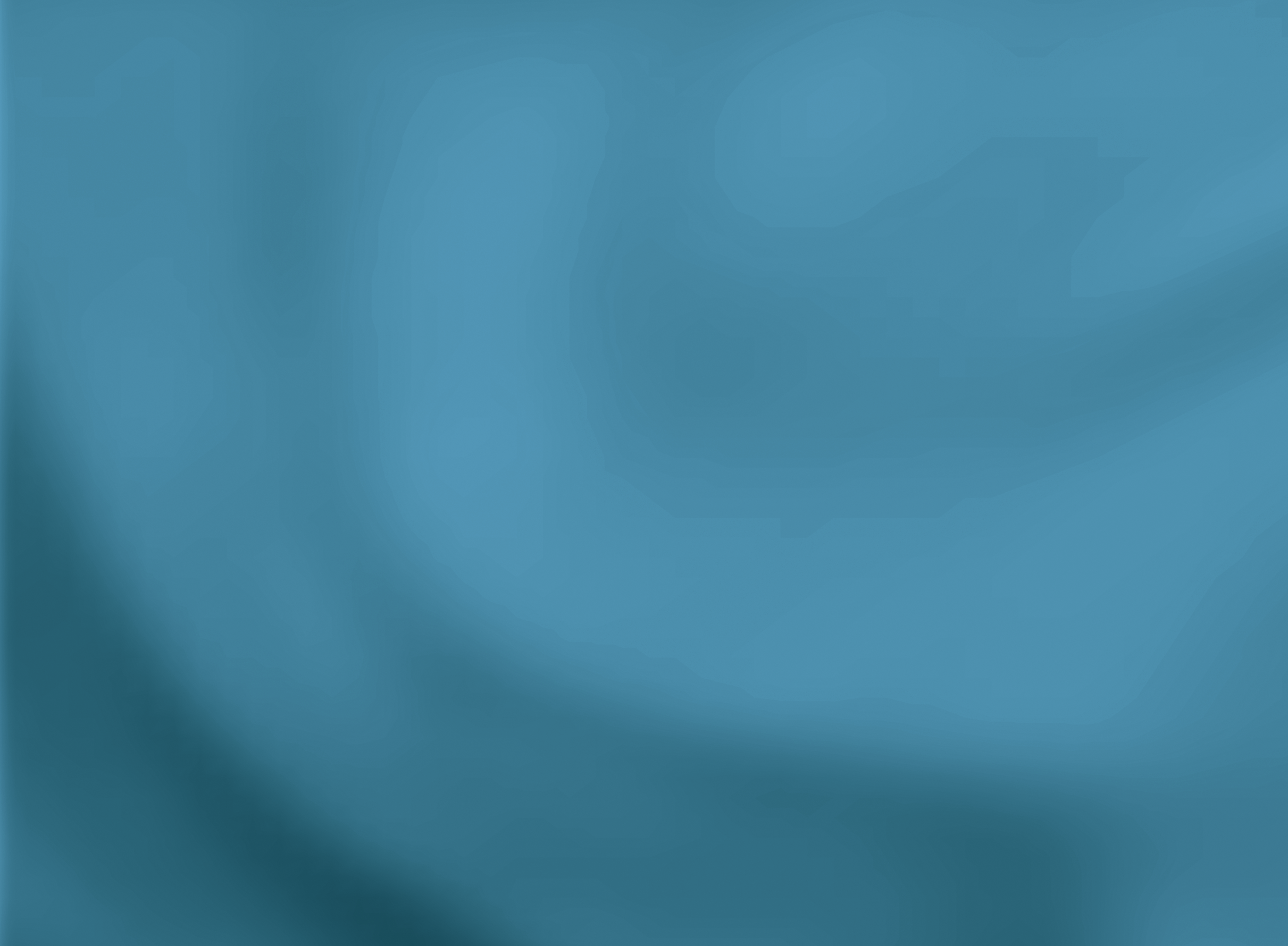 Redução de Custos – Conceito
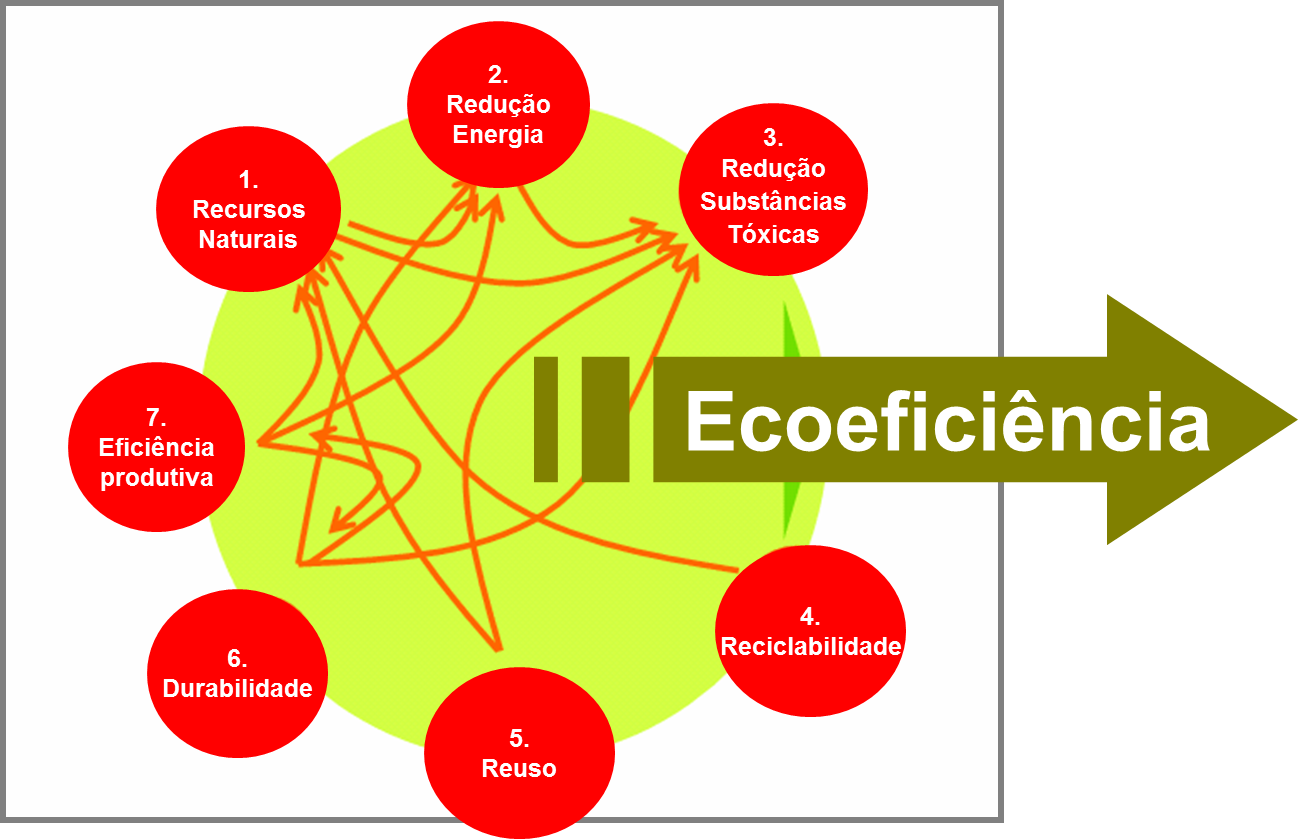 Lemos, H.M e Barros, RLP Gestão do Ciclo de Vida do Produto e Rotulagem Ambiental, Pnuma/Sebrae, 2008
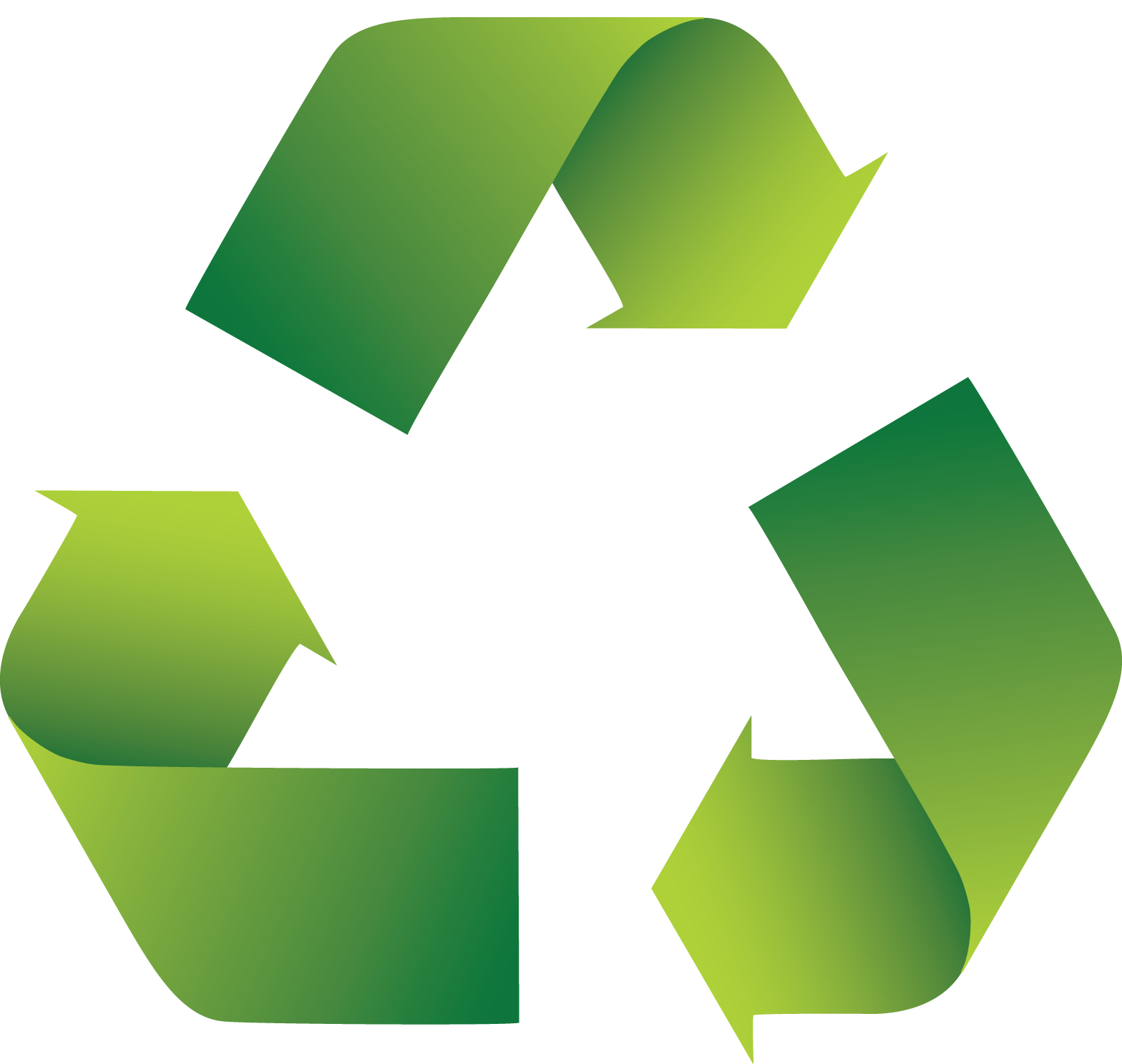 S32E1
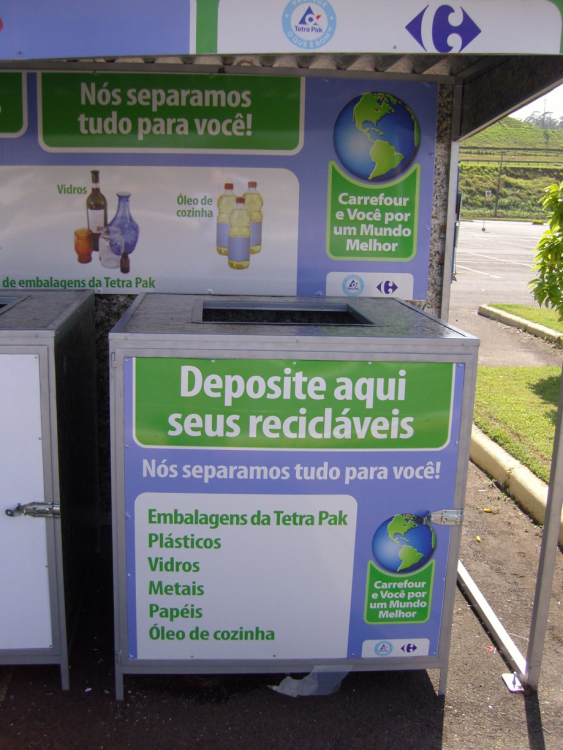 Oportunidades no Varejo
Cadeia
Dimensionamento adequado de instalações e projetos;
Recolhimento de materiais recicláveis, embalagens, resíduos e partes de produtos já consumidos (óleo de cozinha; medicamentos; pilhas e baterias; pneus; lâmpadas; vidros etc.);
Postura das empresas fornecedoras em relação ao ciclo de vida de produtos;
 Aproveitamento de materiais recicláveis nos processos de produção; e
Apoio a projetos, iniciativas e produtos sustentáveis.

Consumidor 
 Conscientização da clientela;
 Publicação da política do estabelecimento quanto ao tema sustentabilidade; e
 Obtenção de certificados.

Colaborador
Capacitação e qualificação profissional para diminuição de perdas; e
Utilização racional de matérias primas e materiais em geral.
S33E1
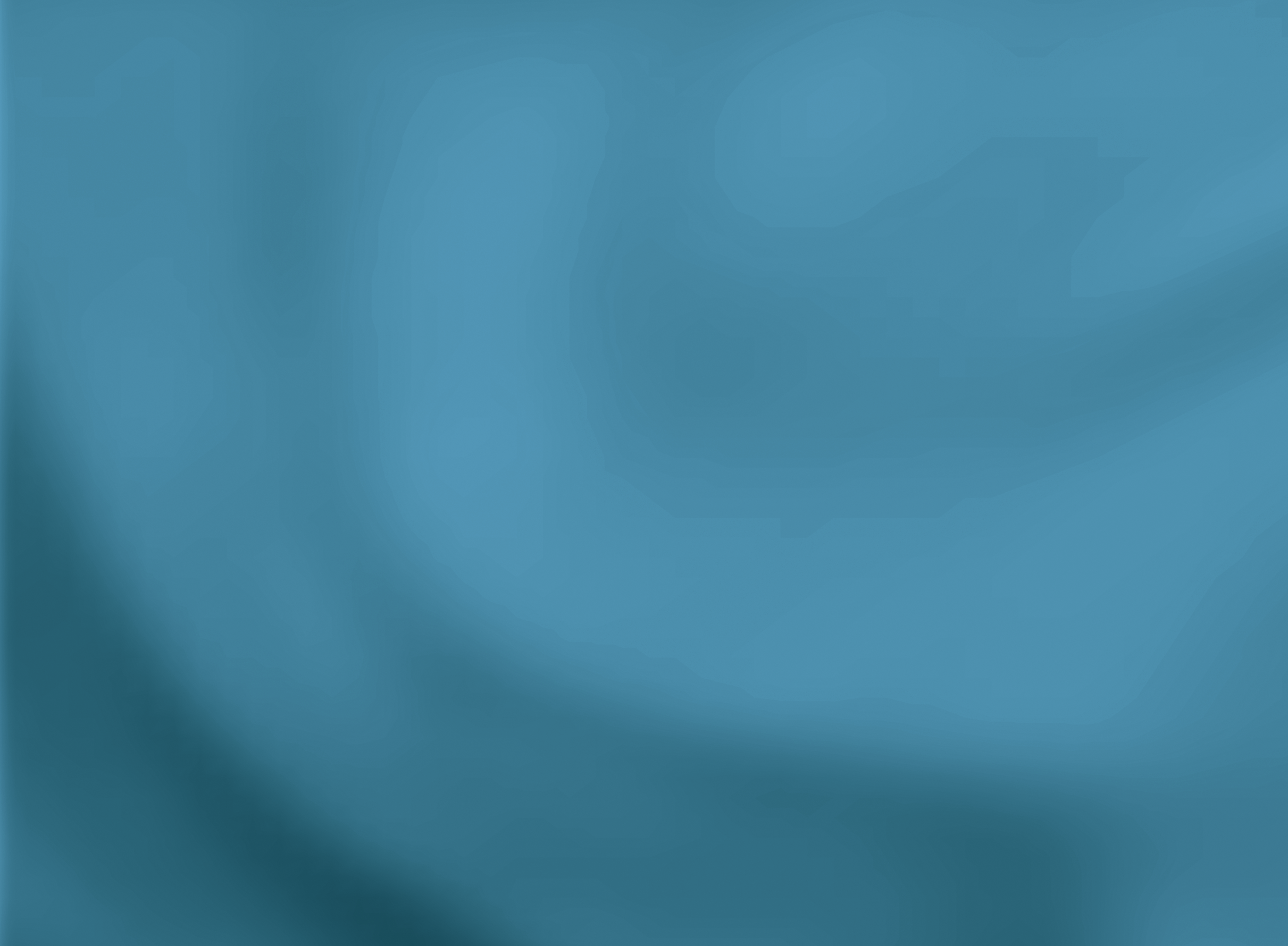 Oportunidades
Identifique oportunidades de agregação de valor para cada ação de gerenciamento descrita no PGRS
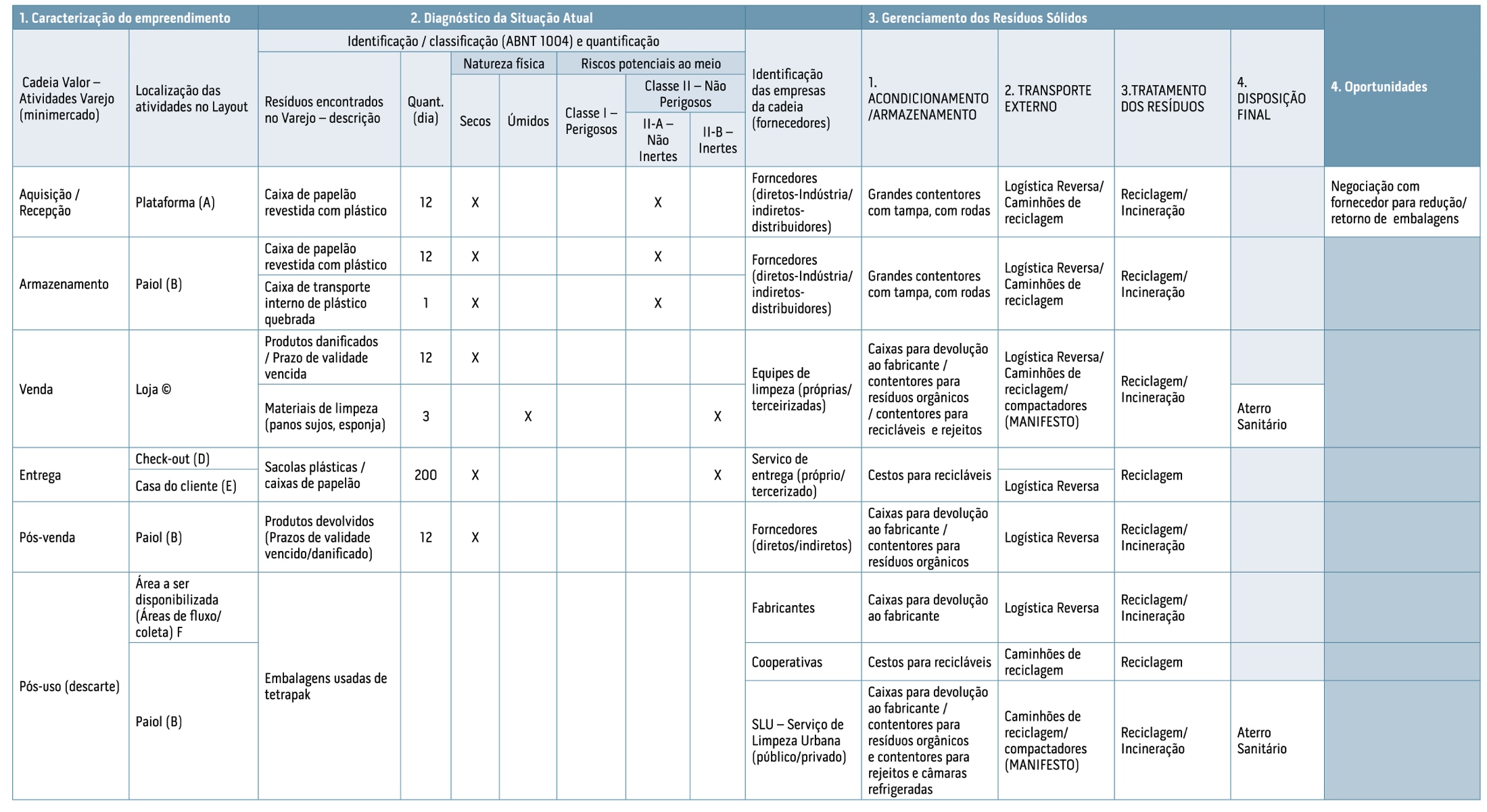 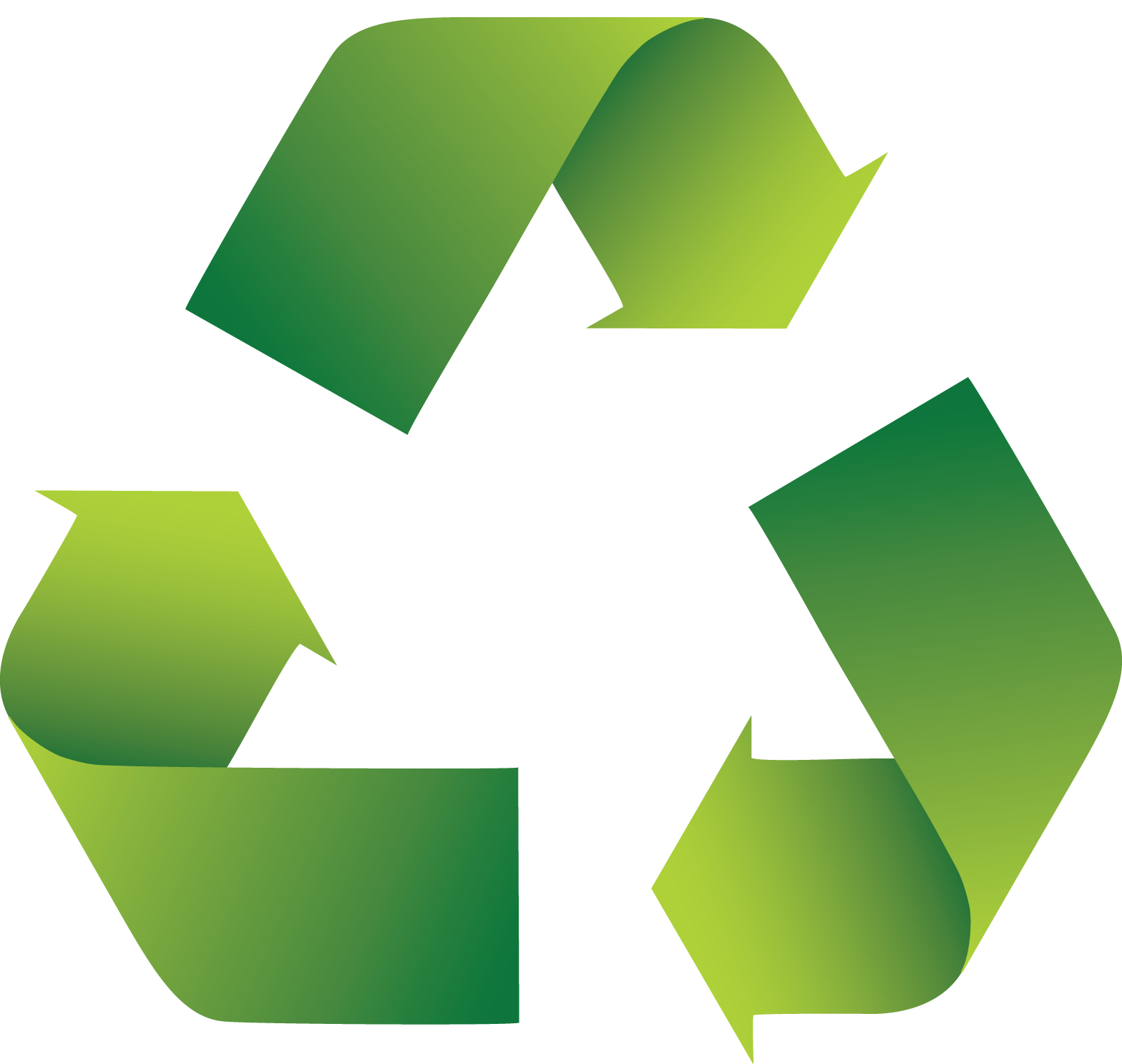 S34E1
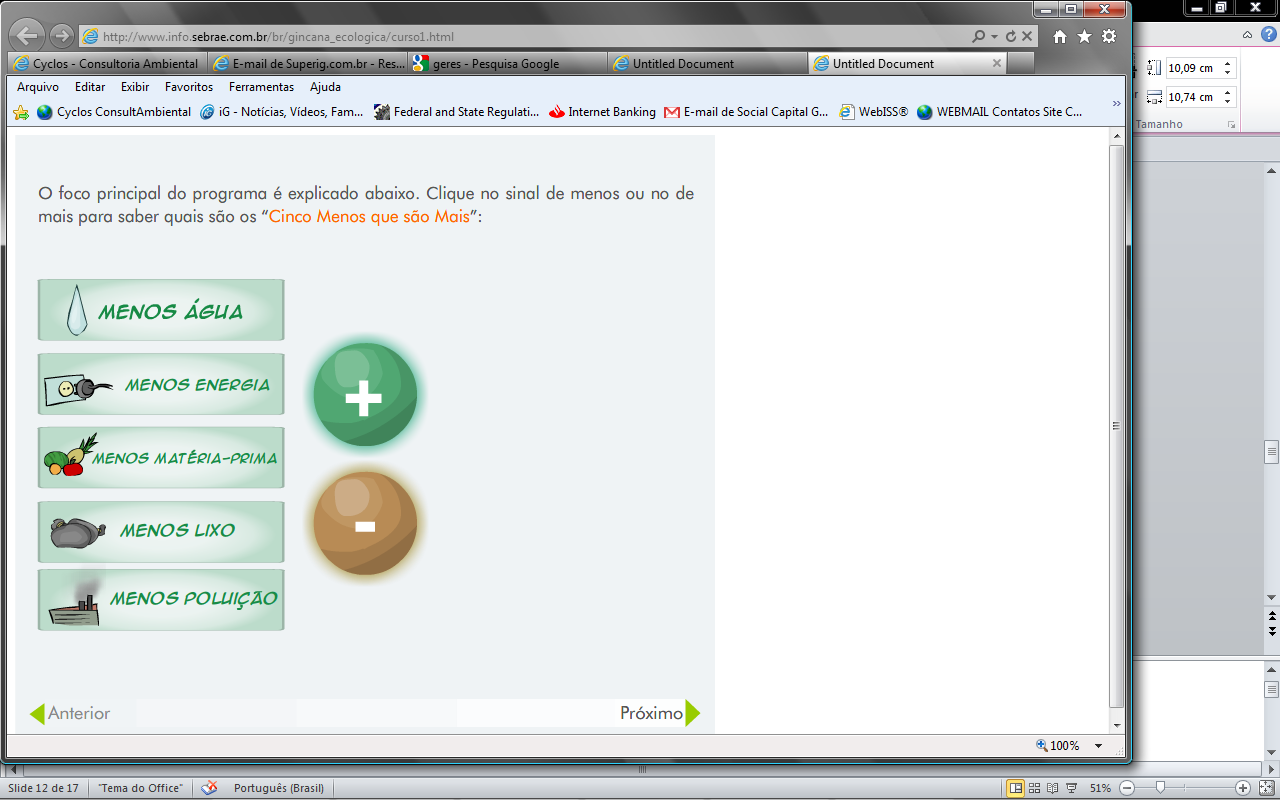 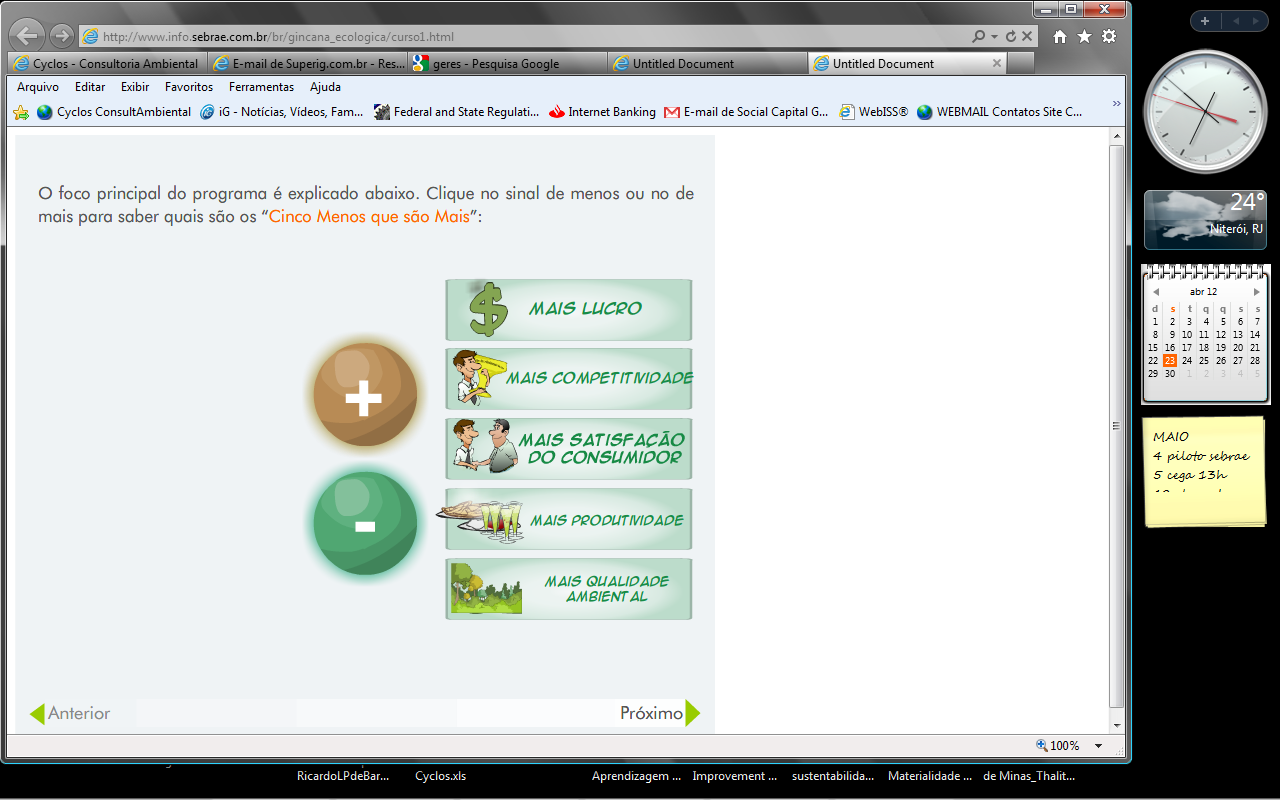 Como o Sebrae  pode ajudar você na gestão eficiente de seus resíduos sólidos?
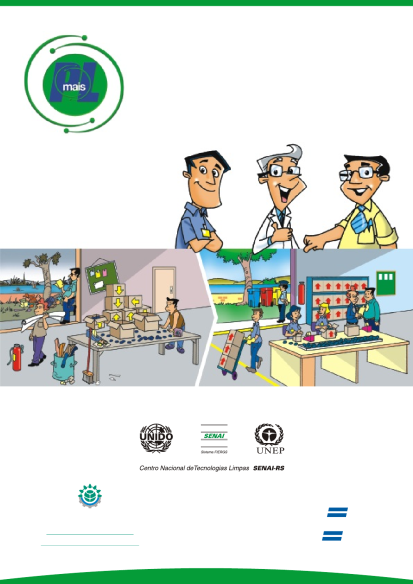 http://www.youtube.com/watch?feature=player_embedded&v=W8KcZZhGCpM#!
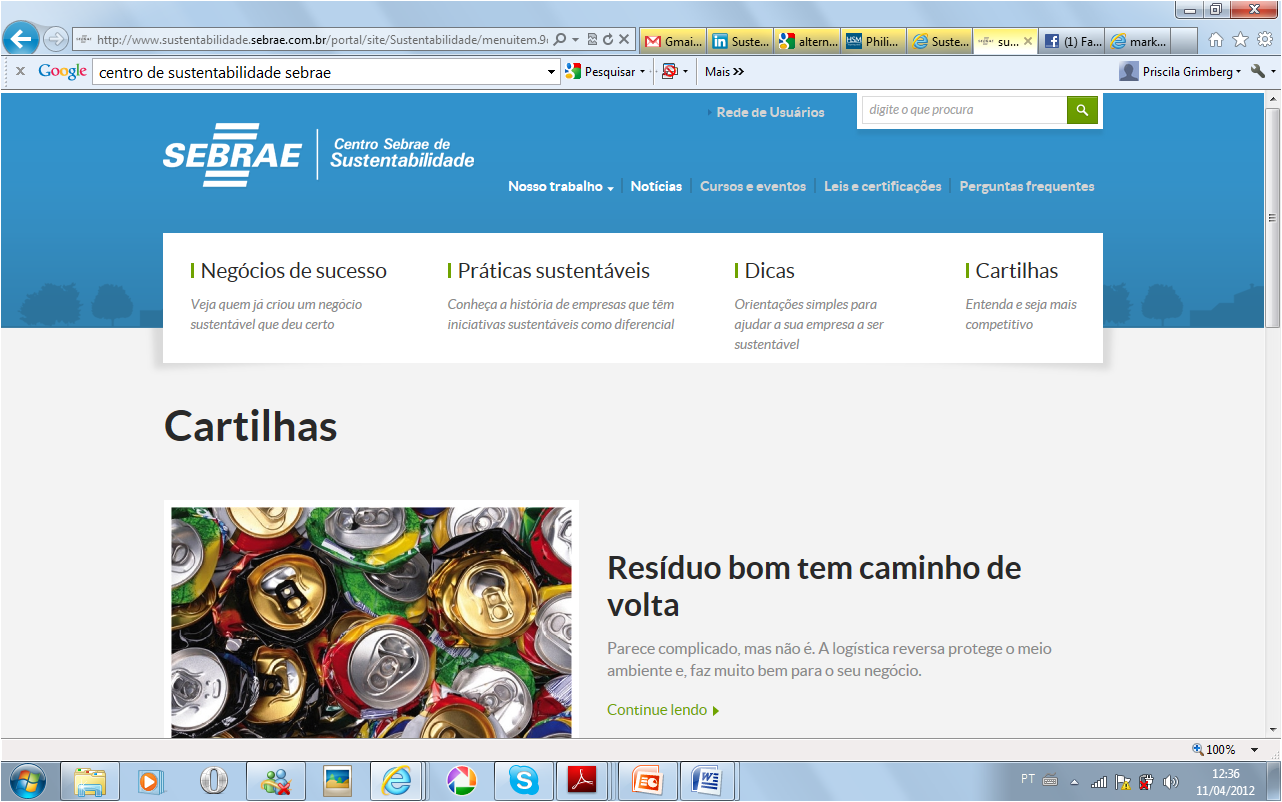 http://www.agenciasebrae.com.br/noticia/13308454/desenvolvimento-sustentavel/empresas-sustentaveis-tem-um-mundo-de-oportunidades/?indice=0
S35E1
[Speaker Notes: Complementos para o Palestrante

Apresente como o Sebrae pode ajudá-lo frente a sustentabilidade:
Rode o Vídeo Manifesto da RIO+ 20  http://www.agenciasebrae.com.br/noticia/13308454/desenvolvimento-sustentavel/empresas-sustentaveis-tem-um-mundo-de-oportunidades/?indice=0

Na área Gestão de Resíduos Sólidos, o Sebrae promove:

· A reutilização e redução de resíduos trazendo economia no uso de matérias-primas e insumos e redução do custo no manejo de resíduos;
· Crescente reciclagem dos resíduos;
· Inserção na cadeia de limpeza e de manejo de resíduos recicláveis, com foco, em especial, nos catadores;
· Inovação em produtos, serviços e processos com melhores resultados para a sustentabilidade da empresa.

Lembre que o Sebrae tem oficinas e cursos no SEBRAETEC estruturados que ampliam e aprofundam os temas desta palestra. Cite os exemplos das ferramentas disponíveis ligadas ao tema, tais como:Produção Limpa e 5 MENOS QUE SÃO MAIS.

Destaque as ações do SEBRAE no mapeamento das demandas de sustentabilidade das MPEs:

“Na primeira delas, a demanda identificada diz respeito à necessidade de adequar o ciclo de vida dentro das diversas cadeias produtivas e alguns caminhos foram apontados: conhecimento da origem da matéria-prima; integração da produção de matéria-prima com a unidade produtiva do empreendimento; escolha de fornecedores que tenham prática ou produtos sustentáveis; planejamento das compras (inclusive coletivas); otimização de equipamentos (para evitar desperdícios); transporte e acondicionamento corretos de produtos e resíduos; incentivo aos pequenos negócios para pesquisar sua clientela e melhorar a comunicação com os consumidores.”

Fonte: 
http://www.mt.agenciasebrae.com.br/noticia/13349643/sustentabilidade/centro-sebrae-de-sustentabilidade-identifica-as-demandas-dos-pequenos-negocios/?indice=0
http://portal.pr.sebrae.com.br/sebraetec/Conteudo.do?codConteudo=0]
Atividade de Encerramento
S36E1
Competências
Conhecer o que são resíduos sólidos e a PNRS para identificar perdas e reduzir custos na produção do seu negócio. 

Refletir sobre a importância da adoção de práticas voltadas ao gerenciamento de resíduos sólidos.

Propor e selecionar estratégias para ações de gerenciamento de resíduos sólidos na sua empresa.
S37E1
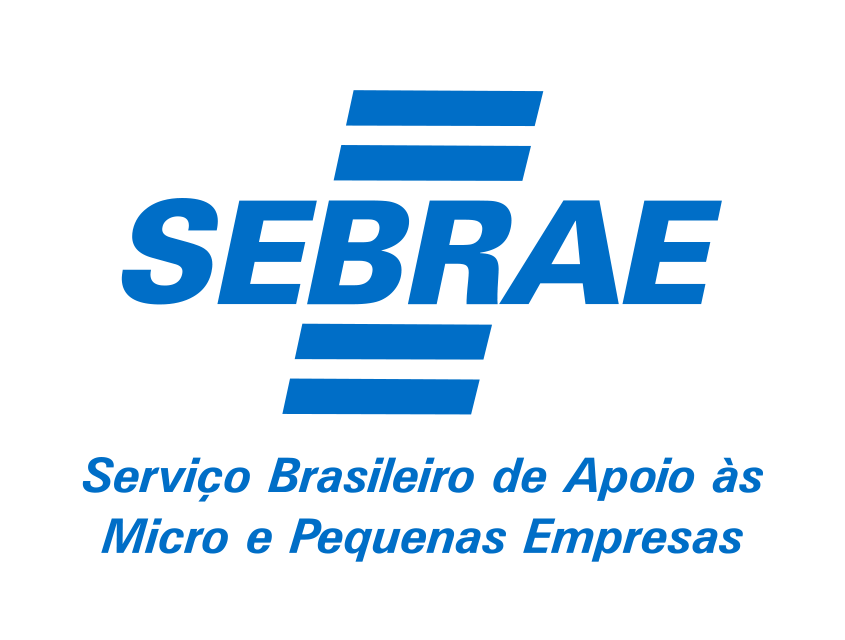 S38E1